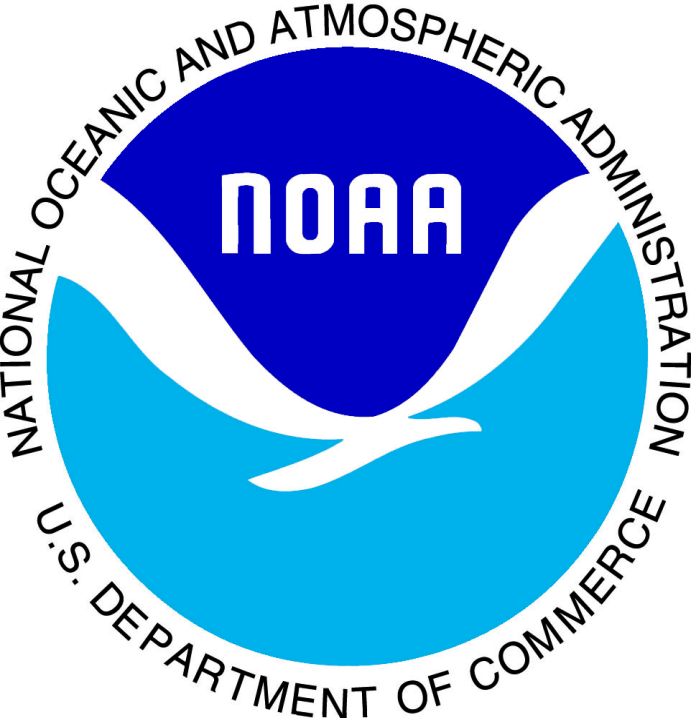 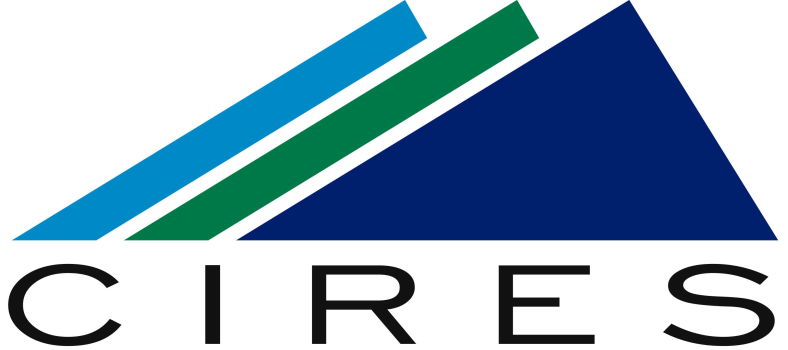 Using potential vorticity to specify the effect of stratosphere-troposphere
exchange on the vertical distribution of ozone during the FRAPPE 2014 field campaign

Yuyan Cui*, Stu McKeen, Ravan Ahmadov, Wayne Angevine, Gabi Pfister, Brad Pierce, Jia Xing, John Sullivan, Rohit Mathur
Motivation and background

Regional models for O3 rely on upper and lateral boundary conditions
Upper Air data from FRAPPE/DISCOVER-AQ shows strat/trop exchange influence (Sullivan et al. 2015)
A recent global climatological study of O3, potential vorticity, and O3/PV ratio (Xing et al., 2016)
In-situ and remote upper air platform data used or shown here

NASA P-3B Aircraft
Platteville, Colorado Ozone Sondes (Penn State) 
NASA GSFC Ozone Lidar
NOAA ESRL/CSD TOPAZ Ozone Lidar
NCAR C-130 Aircraft (Poster – Roya Bahreini)
WRF/Chem model details
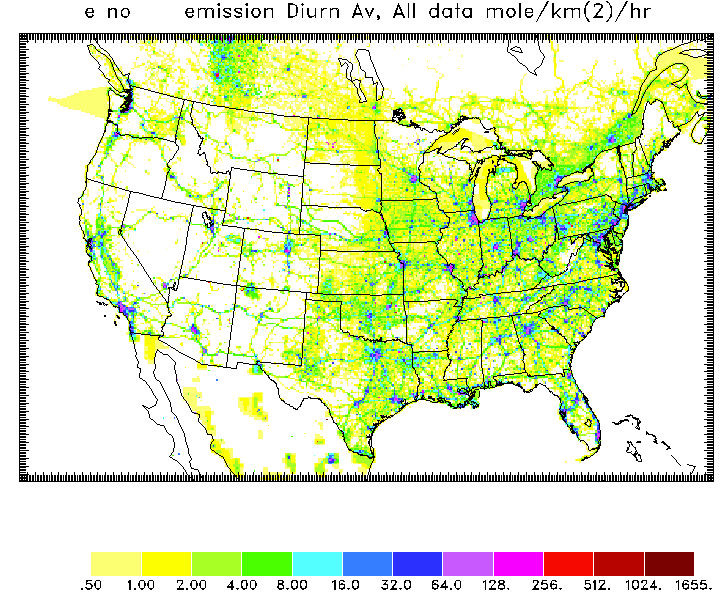 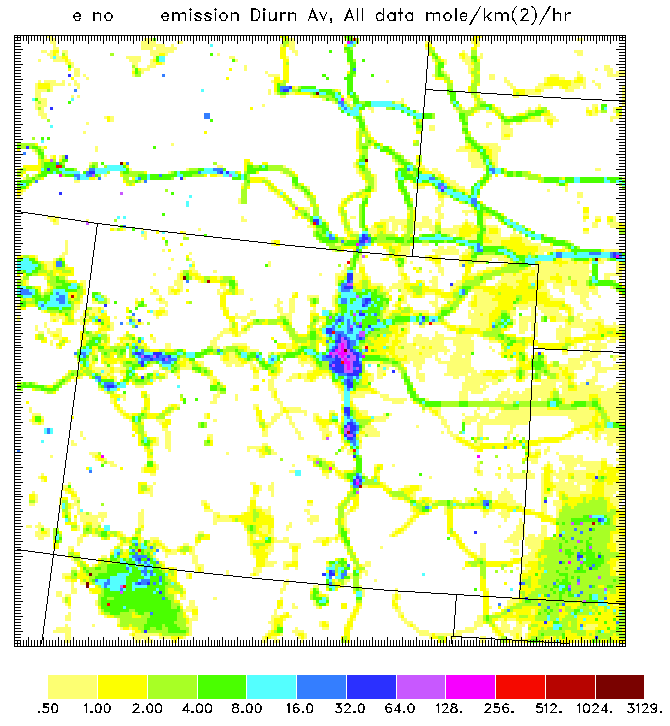 4 km, 7/24-8/10
Full gas-phase and
aerosol chemistry
12 km, 7/16-8/10
“Stratospheric” Tracers
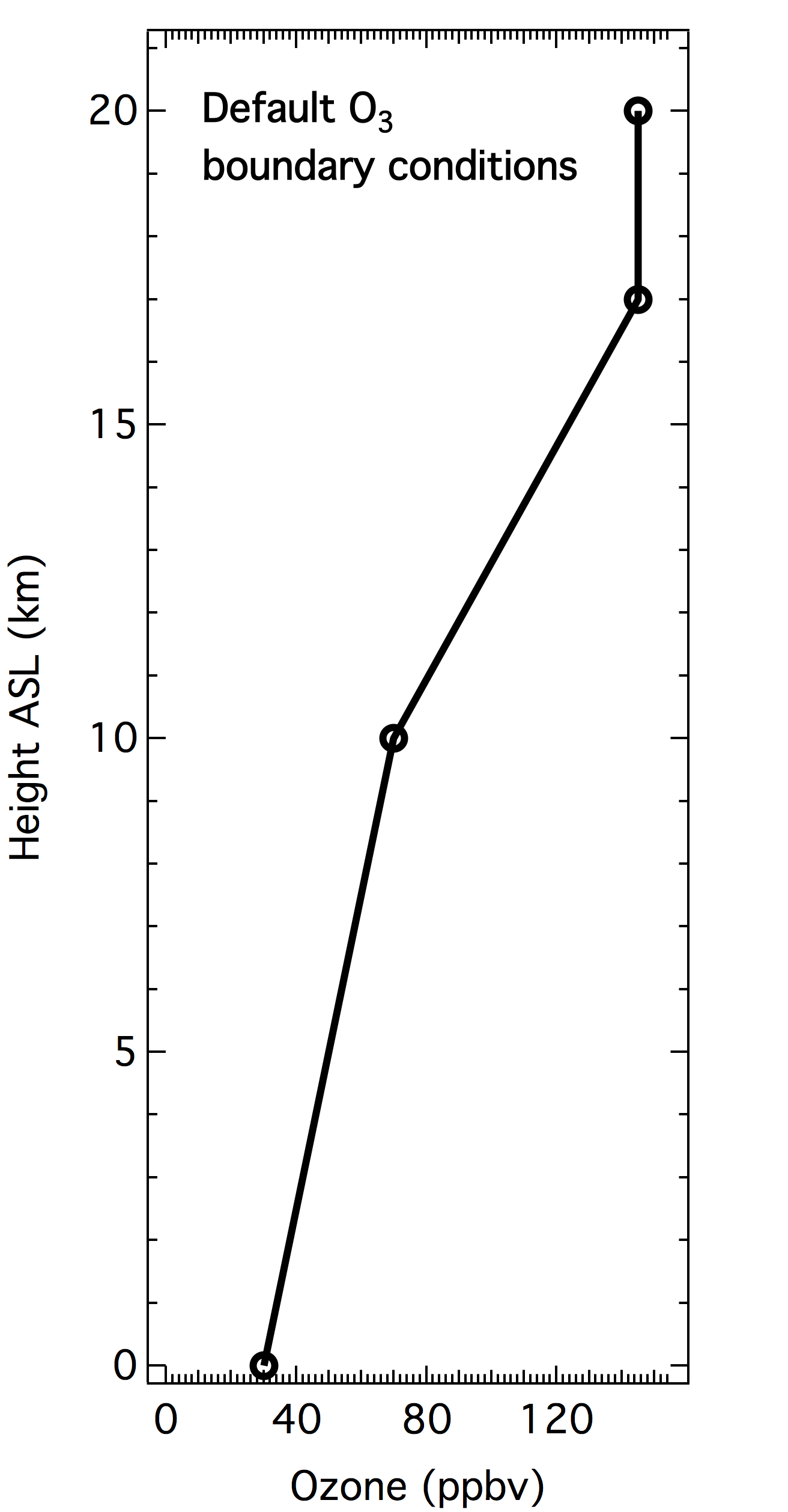 1-Way nesting
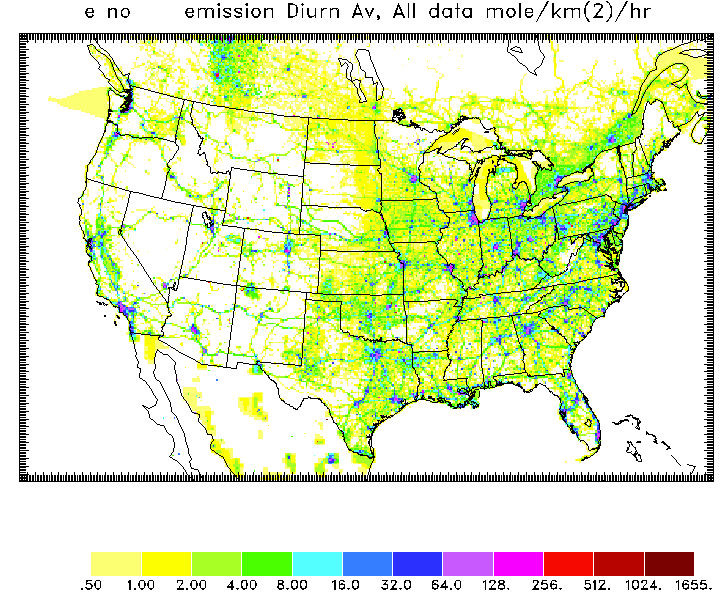 NOx emissions mole/km2/hr
*
*
*
WRF/Chem model settings for FRAPPE simulations (7/24 to 8/10/14).
Default O3 BCs: 23 ppbv bias, near-surface and 3-4km biases correlate
Model O3 biases in the PBL versus biases 3-4km AGL.
7/29/14
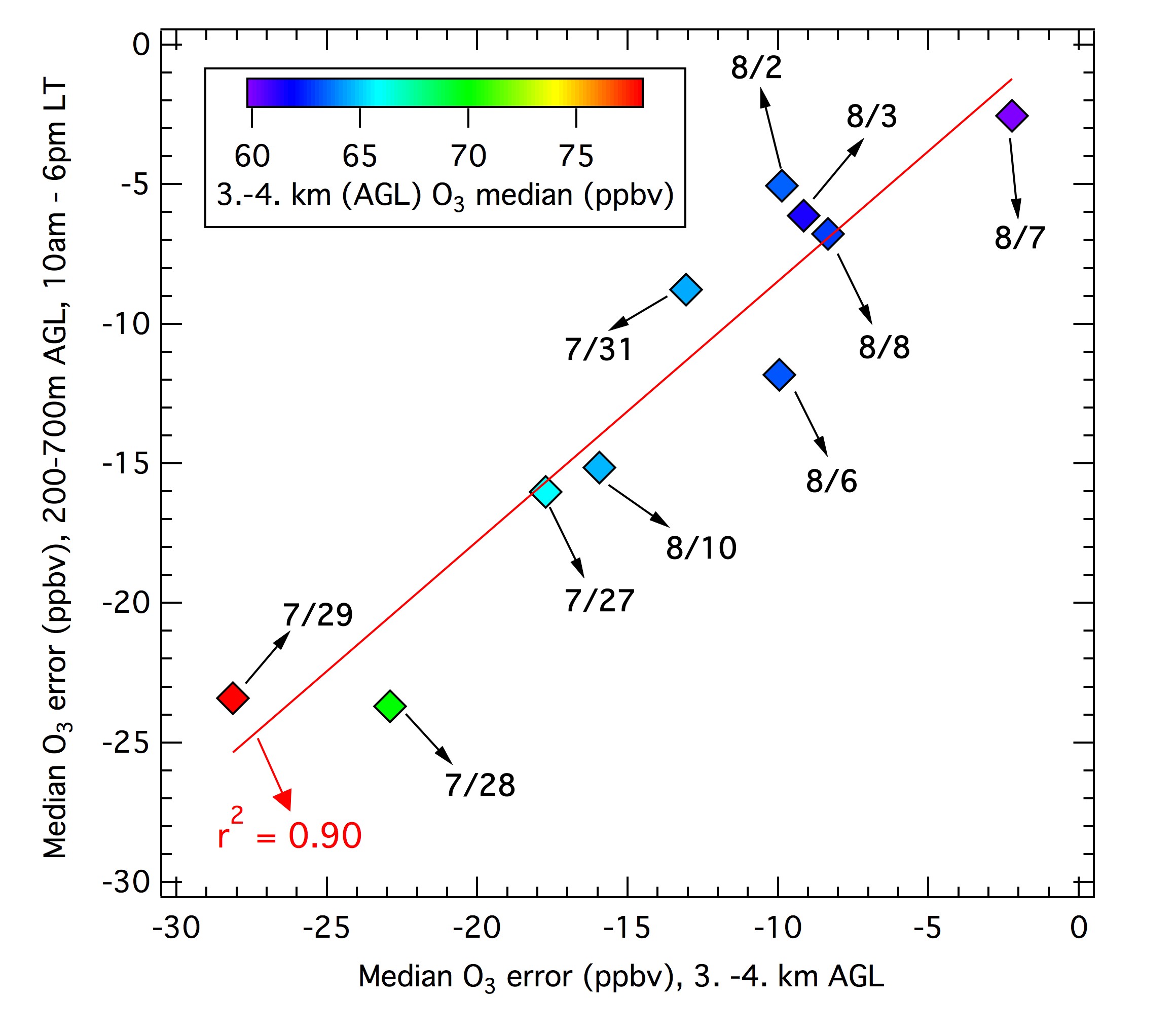 Model
NASA P-3B
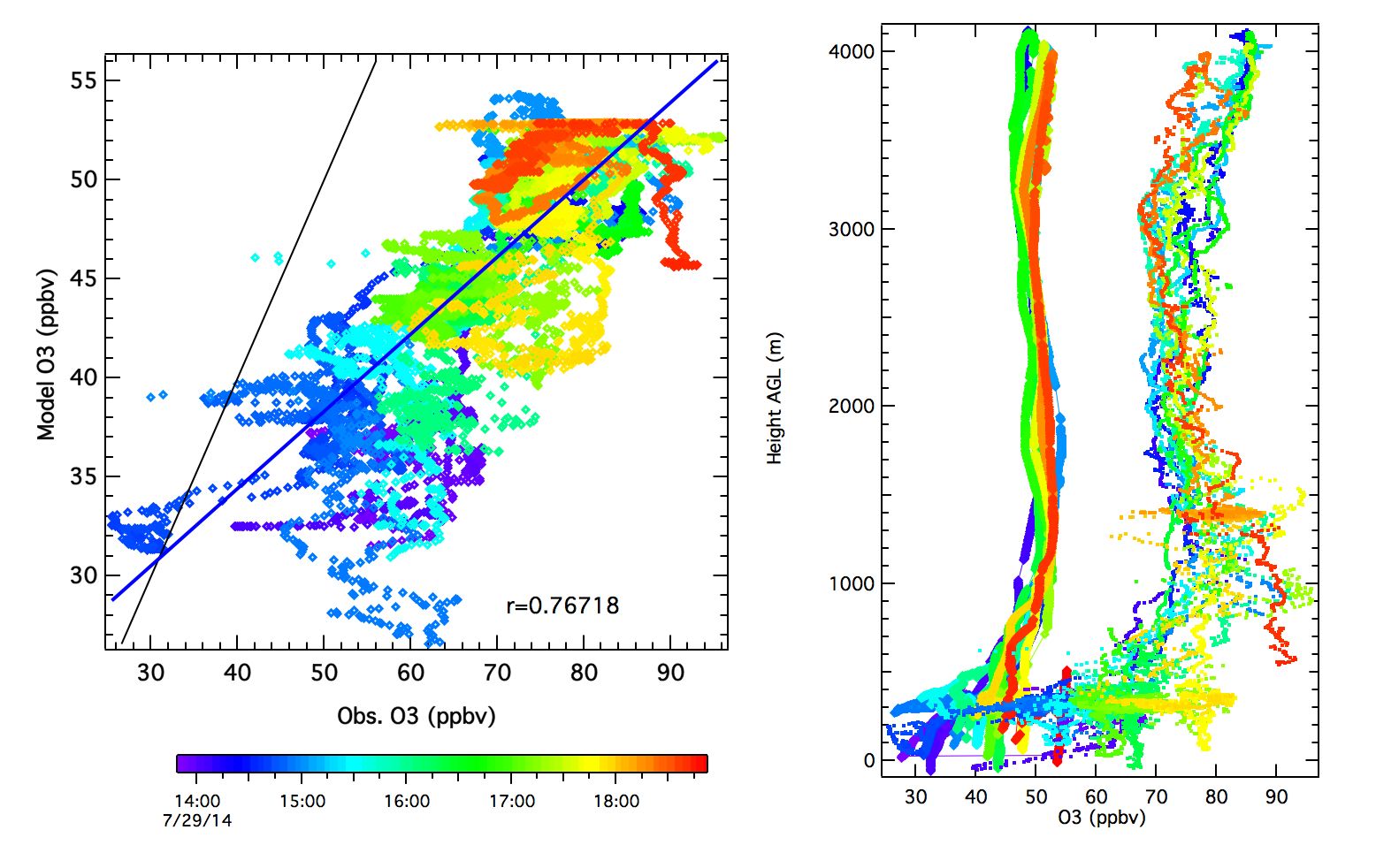 UTC
90% of model PBL bias can be attributed to biases aloft.
The 7/27/14 to 7/29/14 period with higher O3 aloft is of particular interest.
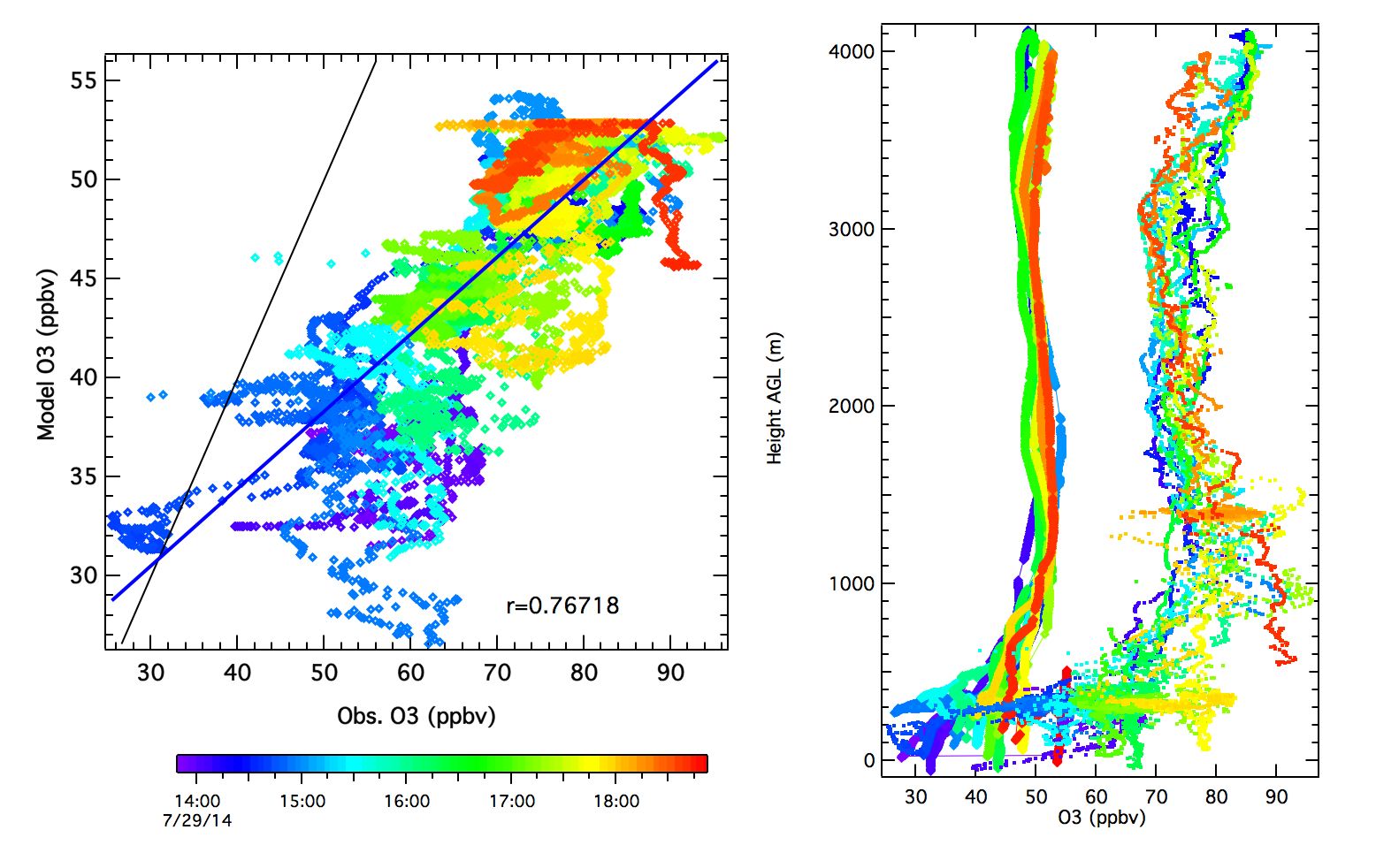 TOPAZ O3 Lidar, July 26 – 29, 2014
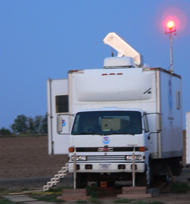 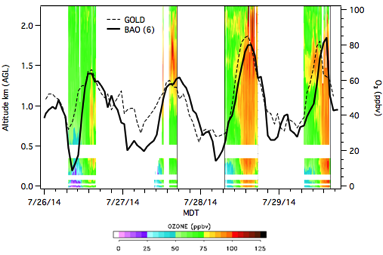 Between 1 and 2 km AGL
7:00 AM (MDT)
O3 = 70 -75 ppbv
On 7/26, 7/28 and 7/29
July 26-29
TOPAZ ozone lidar
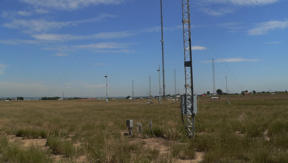 Polluted layer aloft
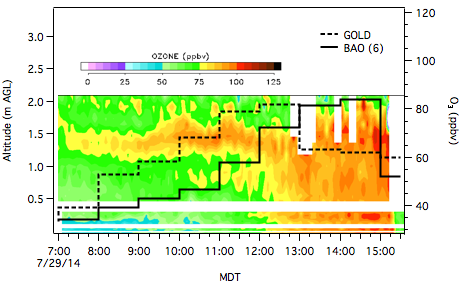 High O3 in residual layer
9:39 MDT Aug 8
July 29
Highest 1-h surface O3 (84 ppbv) measured at BAO during FRAPPÉ/D-AQ
NASA P-3B profiles above BAO tower, July 29, 2014
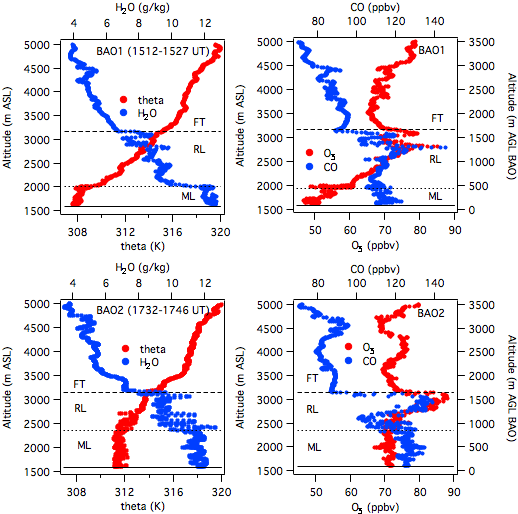 July 29
0920  MDT
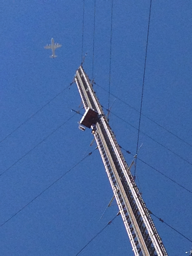 CO and O3 anticorrelate
above 2km AGL
July 29
1140  MDT
NASA P-3B
 AT BAO
O3 (Weinheimer), CO (Diskin)
FLEXpart back trajectories, July 29, 2014
Arrival on 00:00 UTC 7/29/14, between 500-600 hPa (3 - 4.5 km AGL)
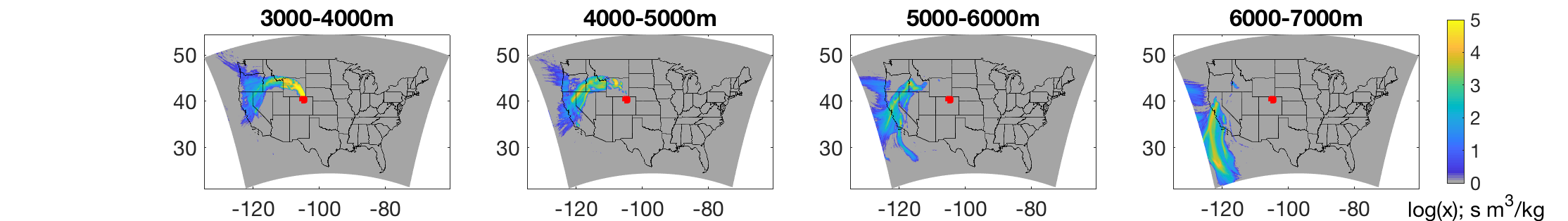 4-day back trajectories
Lagrangian particles released in a 1∘ X  1∘ box over the Front Range
Footprints show a large contribution from 6. to 7. km AGL 4 days earlier
Descending anticyclonic flow
O3 boundary conditions according to Potential Vorticity
In stratospheric folds and cut-off lows
Danielsen (1968):
Literature values: O3/PV from 35 to 130 ppbv/PVU
Xing et al. (ACP, 2016) – A global climatology of O3/PV ratios:
21 years of data (1990-2010)
WRF with NCEP reanalysis nudging
44 O3 sonde locations from WOUDC
Latitude, Month, Pressure dependent
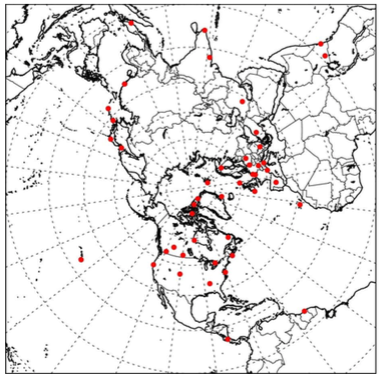 WRF/Chem Strat. Tracers:
IC/BC O3 above 500 mb from O3/PV 
O3/PV = 100 – upper limit
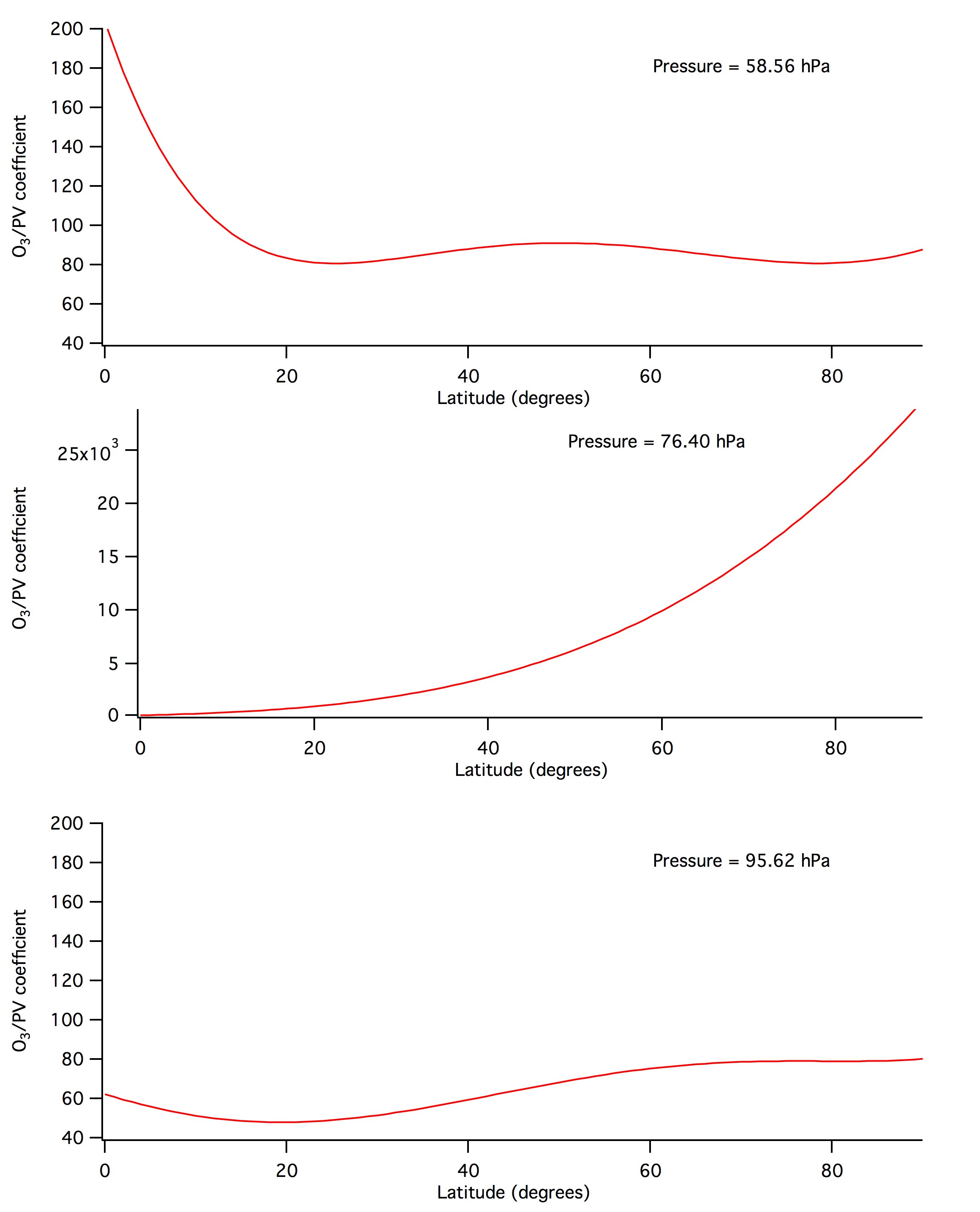 July
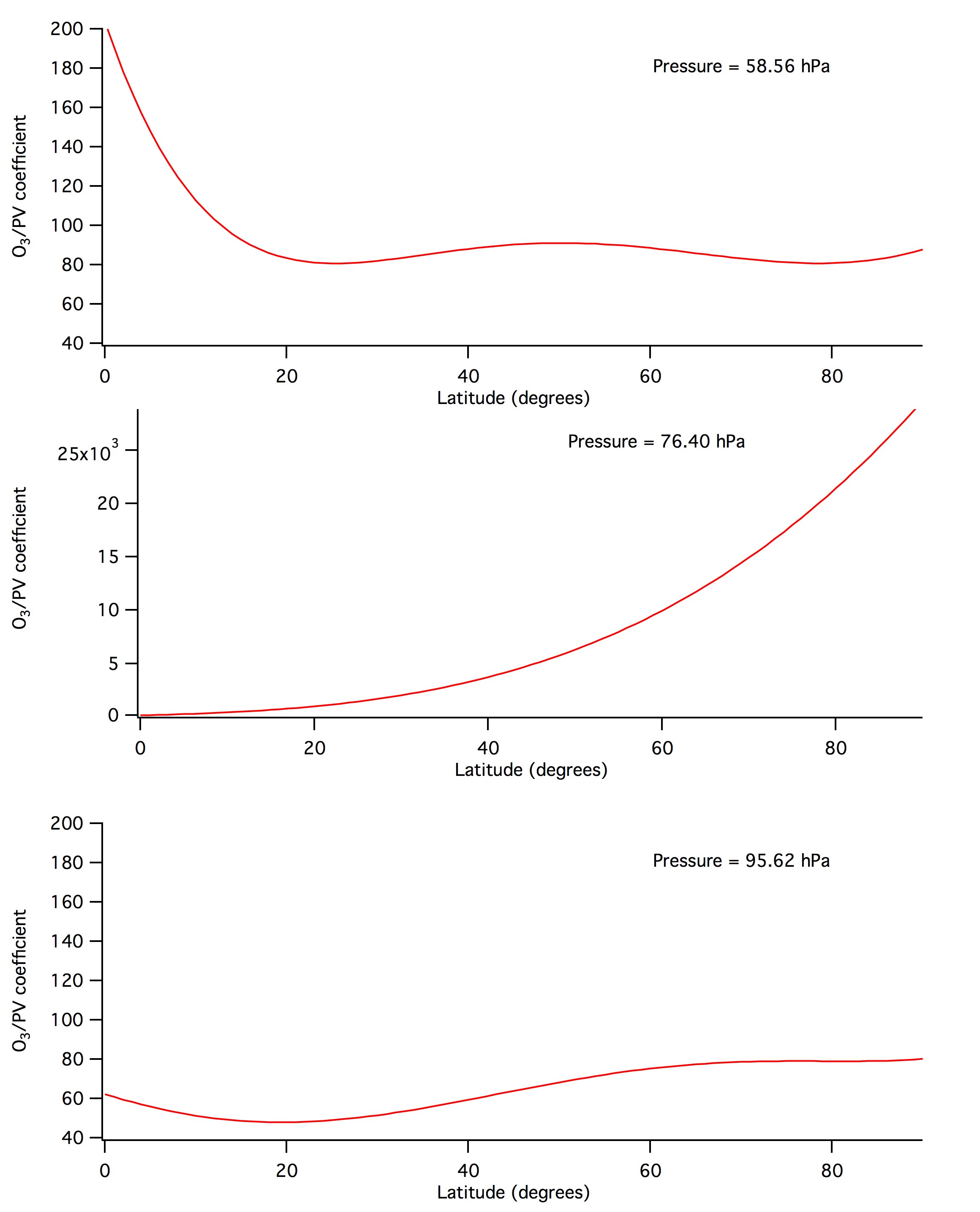 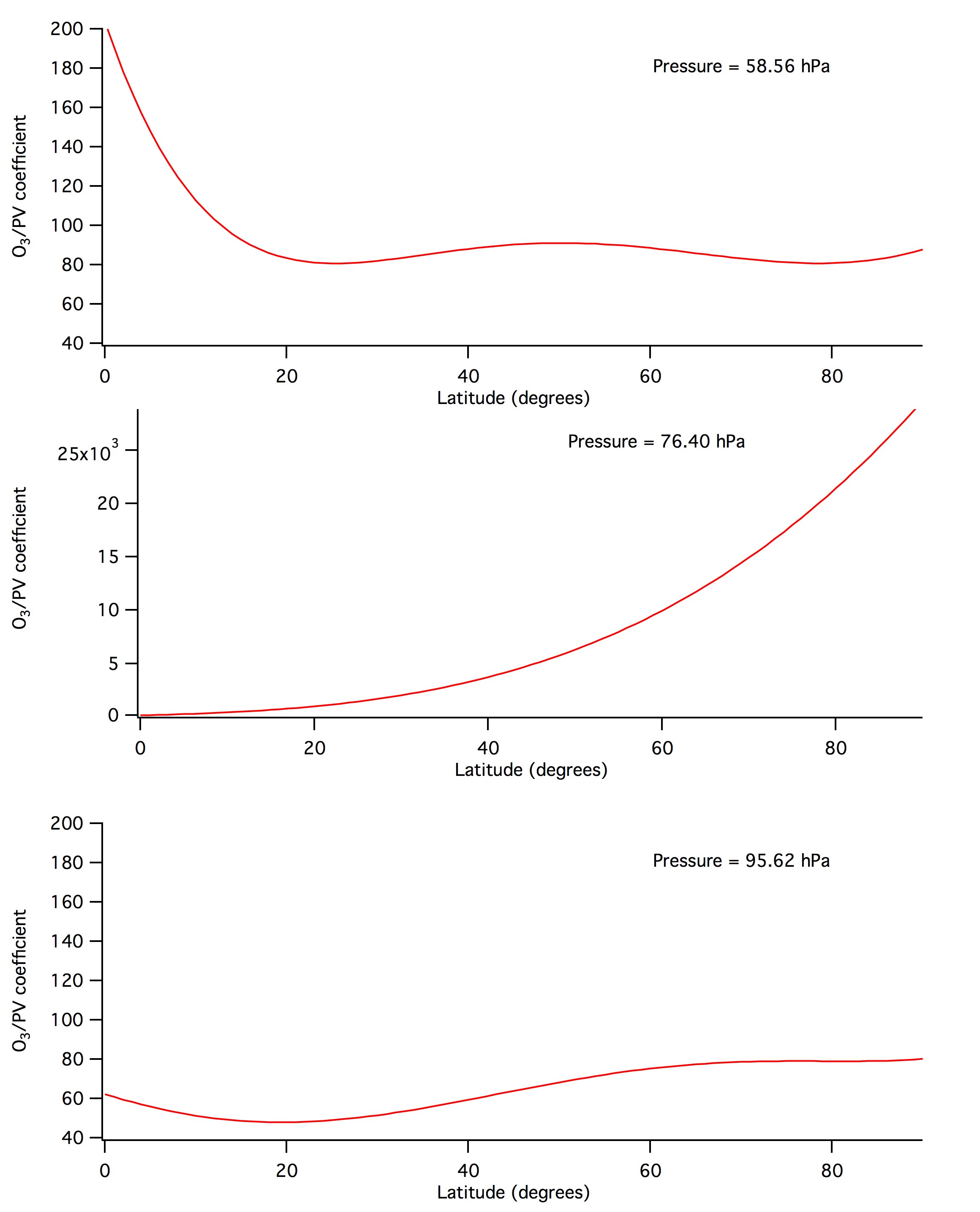 Penn State Platteville O3 comparisons
O3/PV from Xing et al. (2016) used for IC/BC
Observations
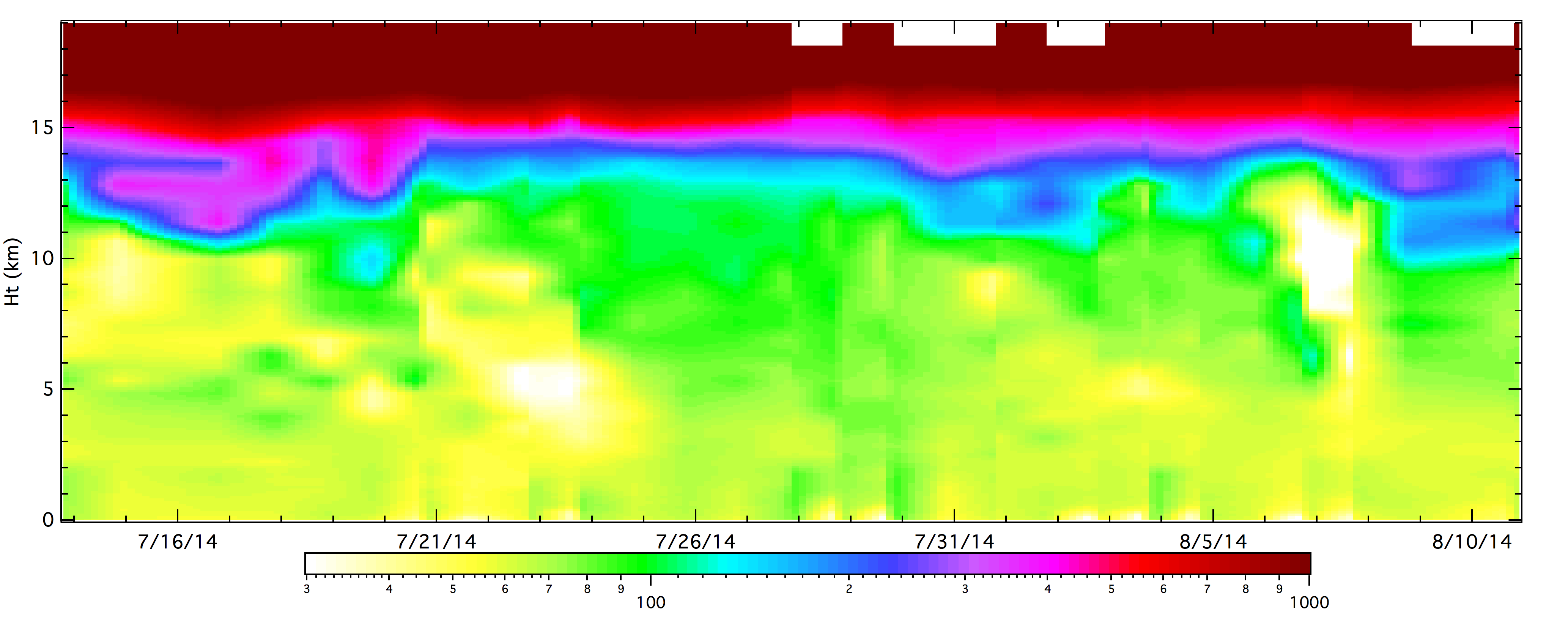 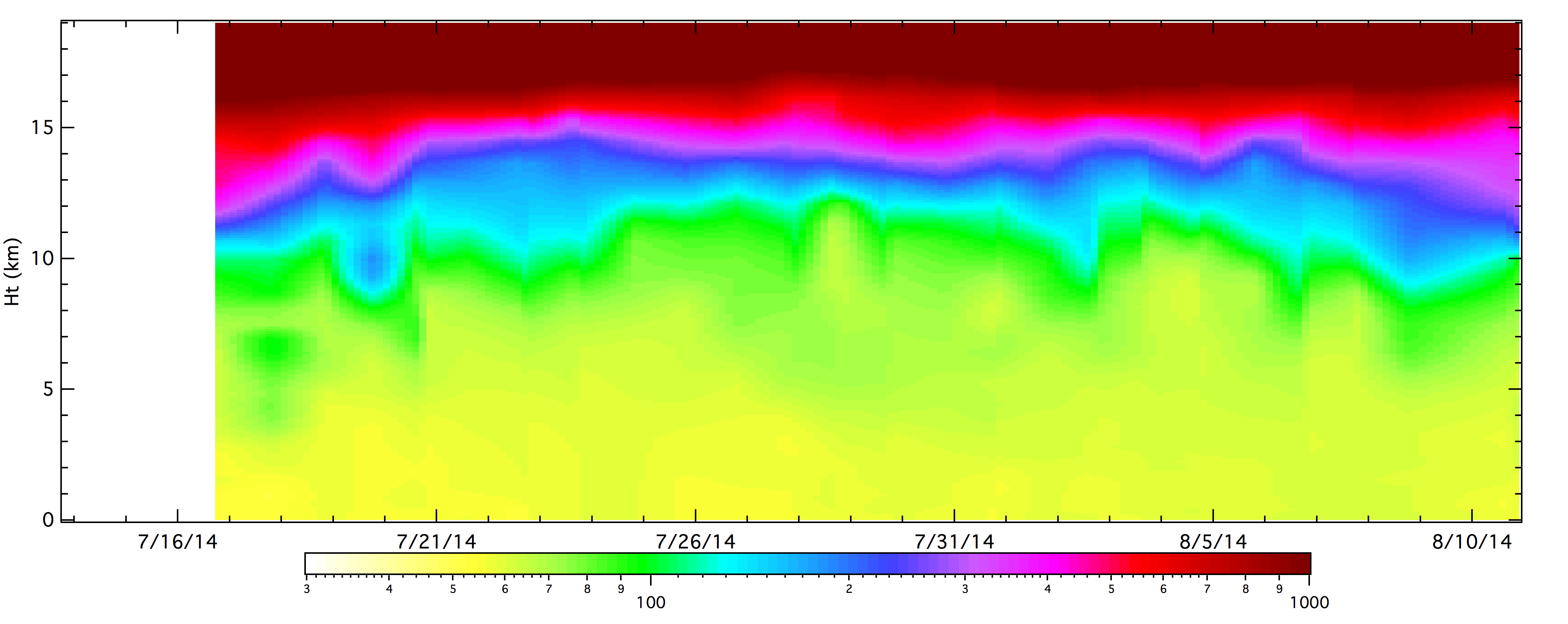 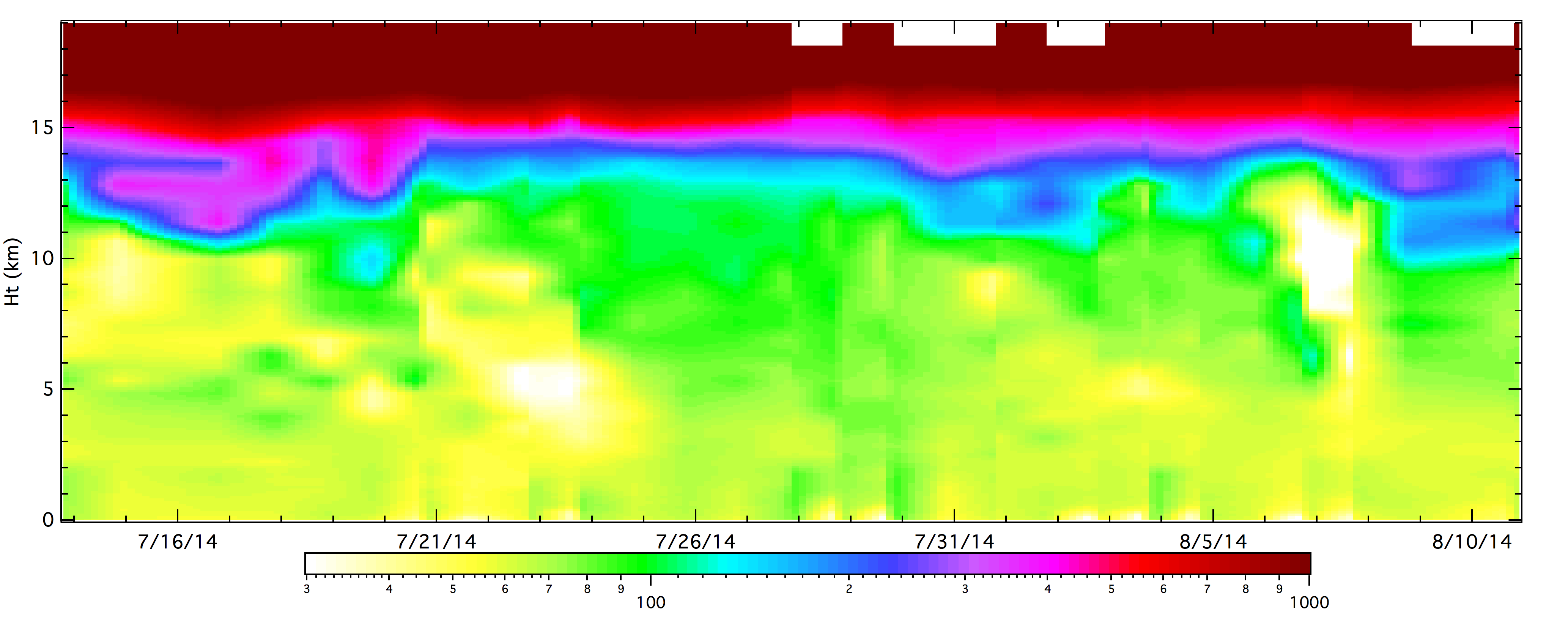 (ppbv)
Default IC/BC
O3/PV=100
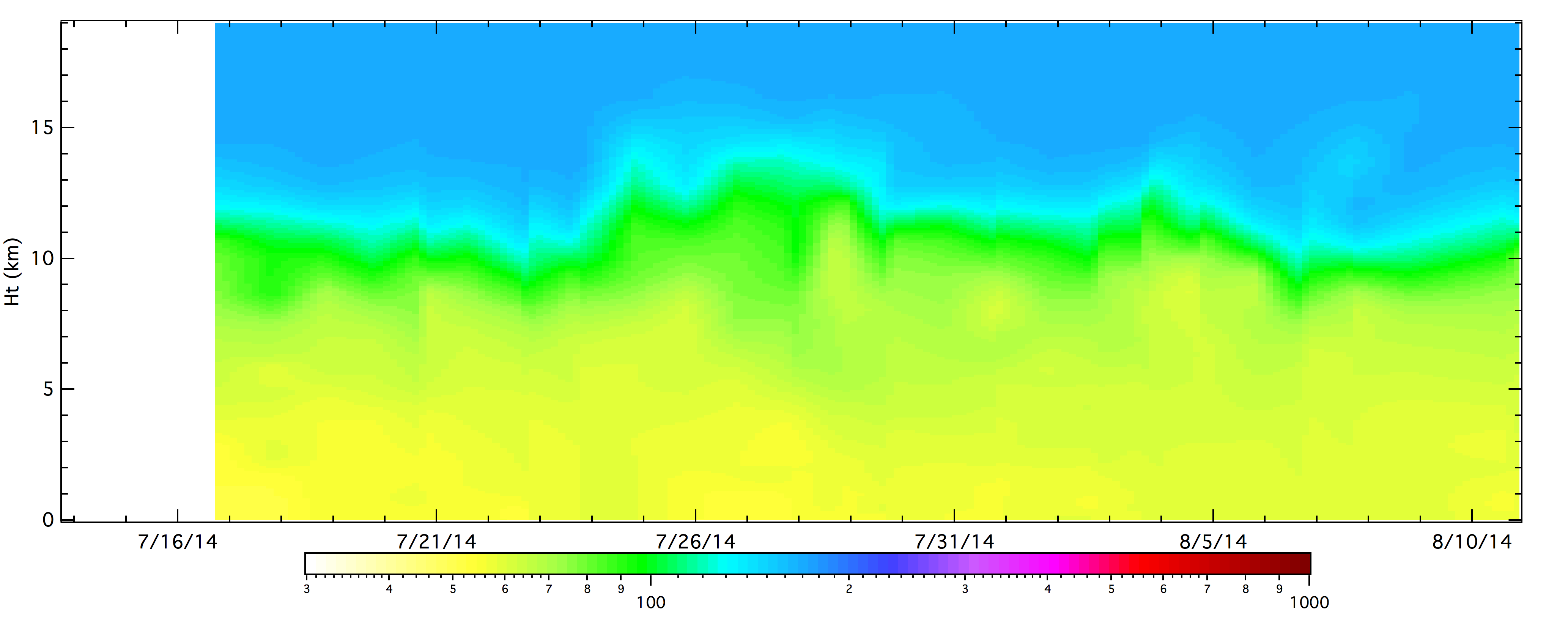 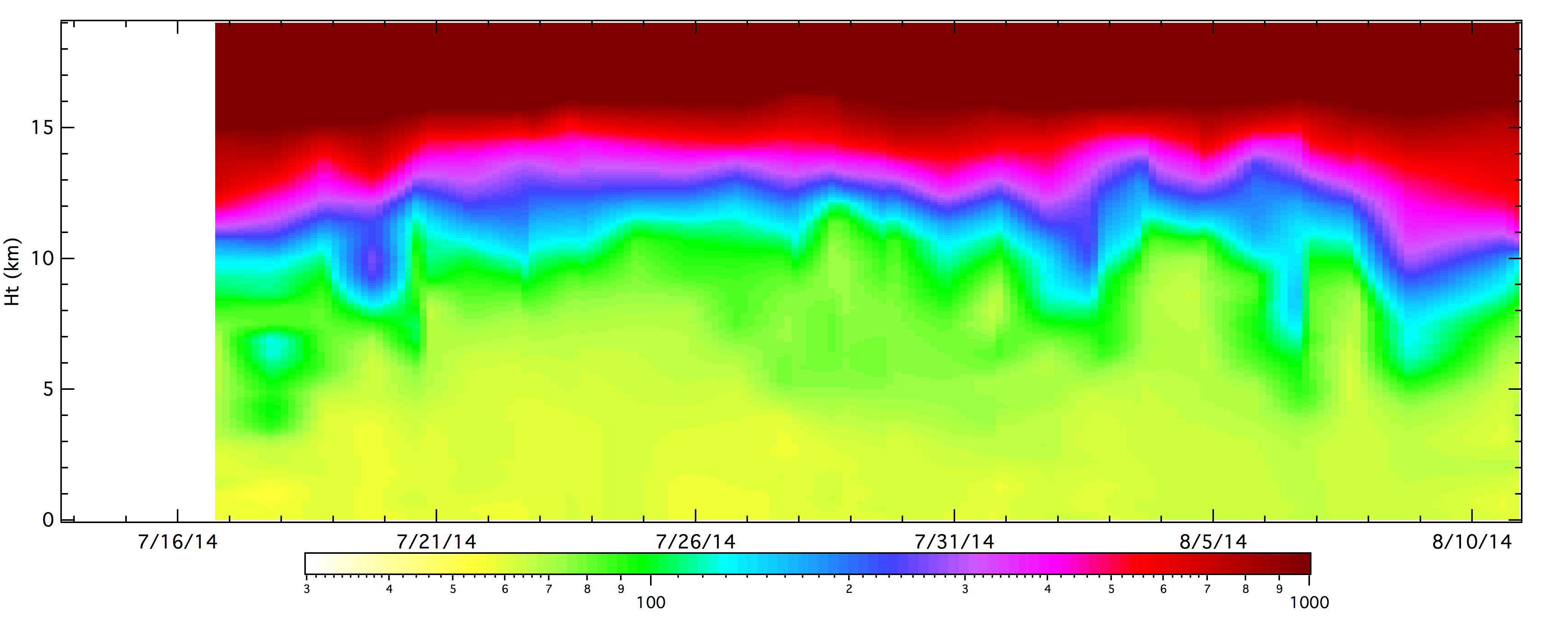 UTC
Penn State Platteville O3 comparisons
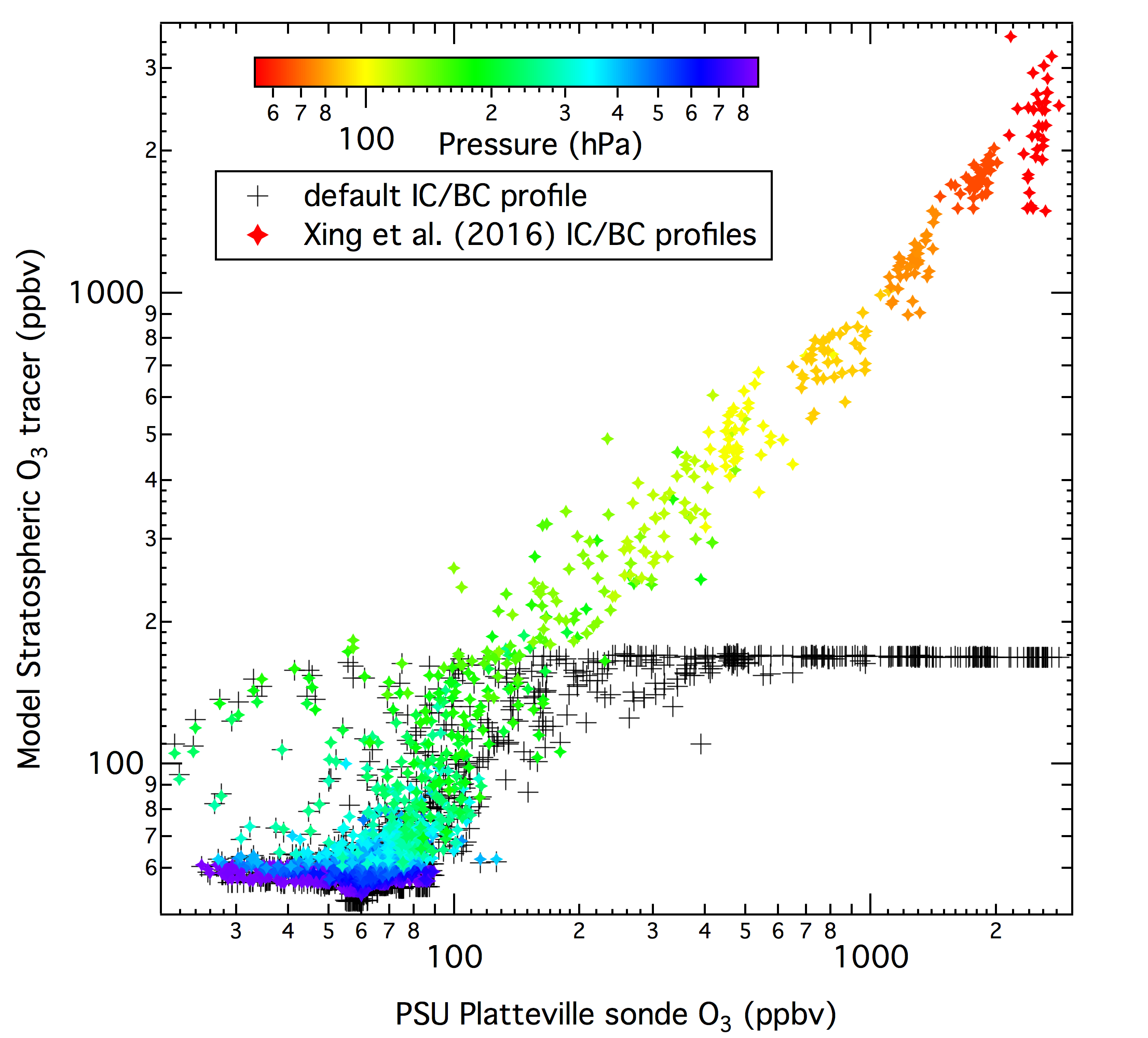 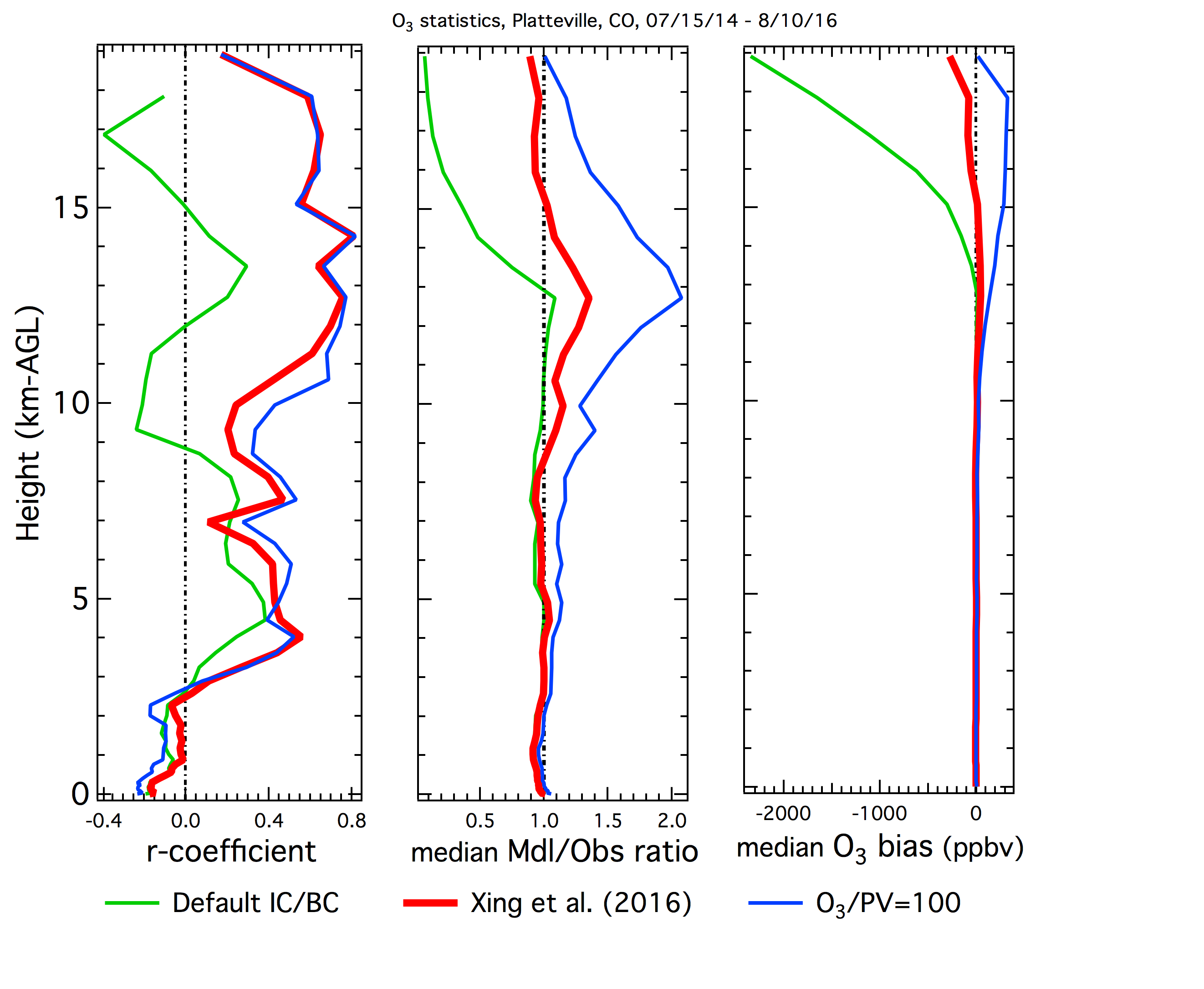 Model shows much improved correlation and acceptable bias above 8 km when using Xing et al. (2016) to specify IC and BCs.
The  case with O3/PV=100 slightly improves correlation between 5 and 11 km, but also induces a high bias above 5 km.
NASA/GSFC Fort Collins O3 Lidar comparisons
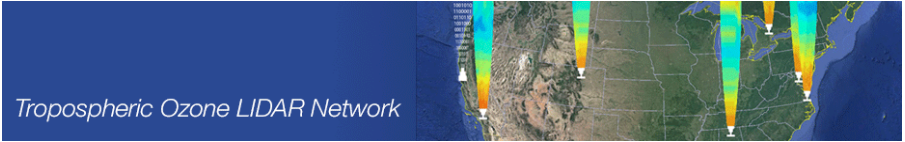 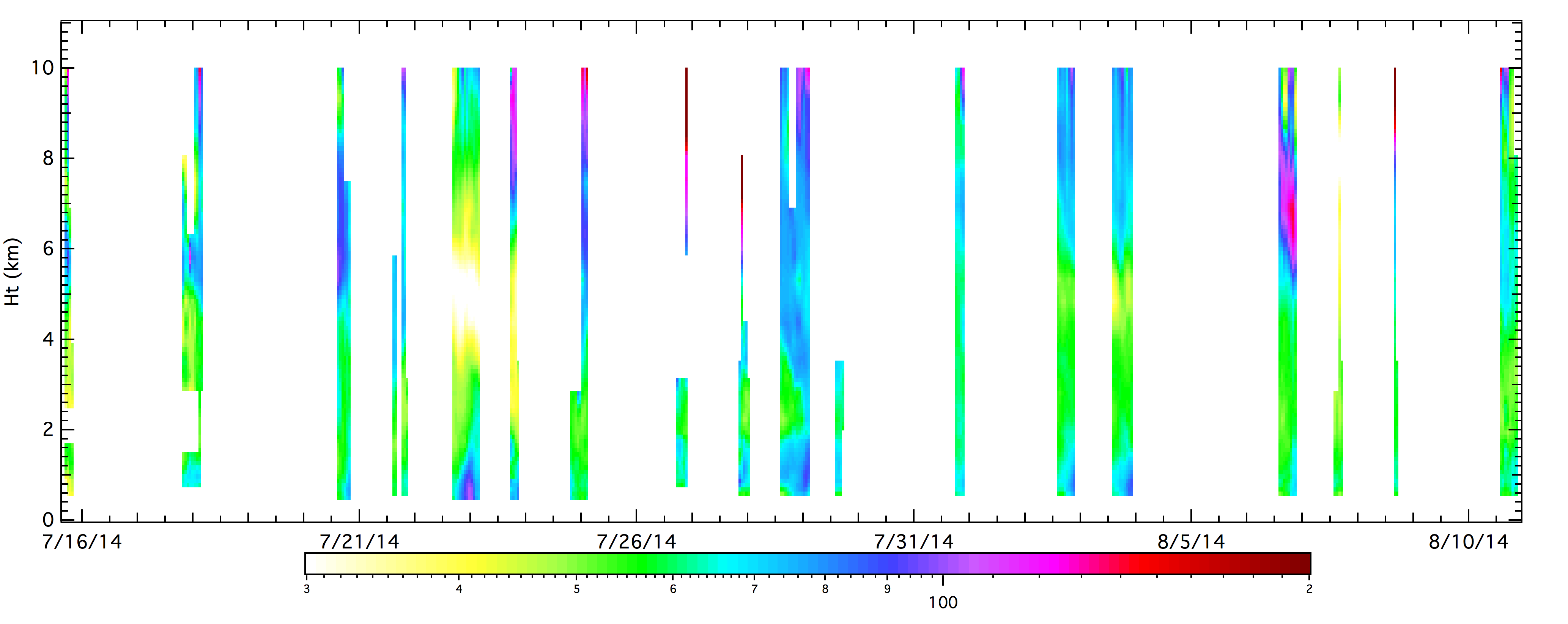 AGL
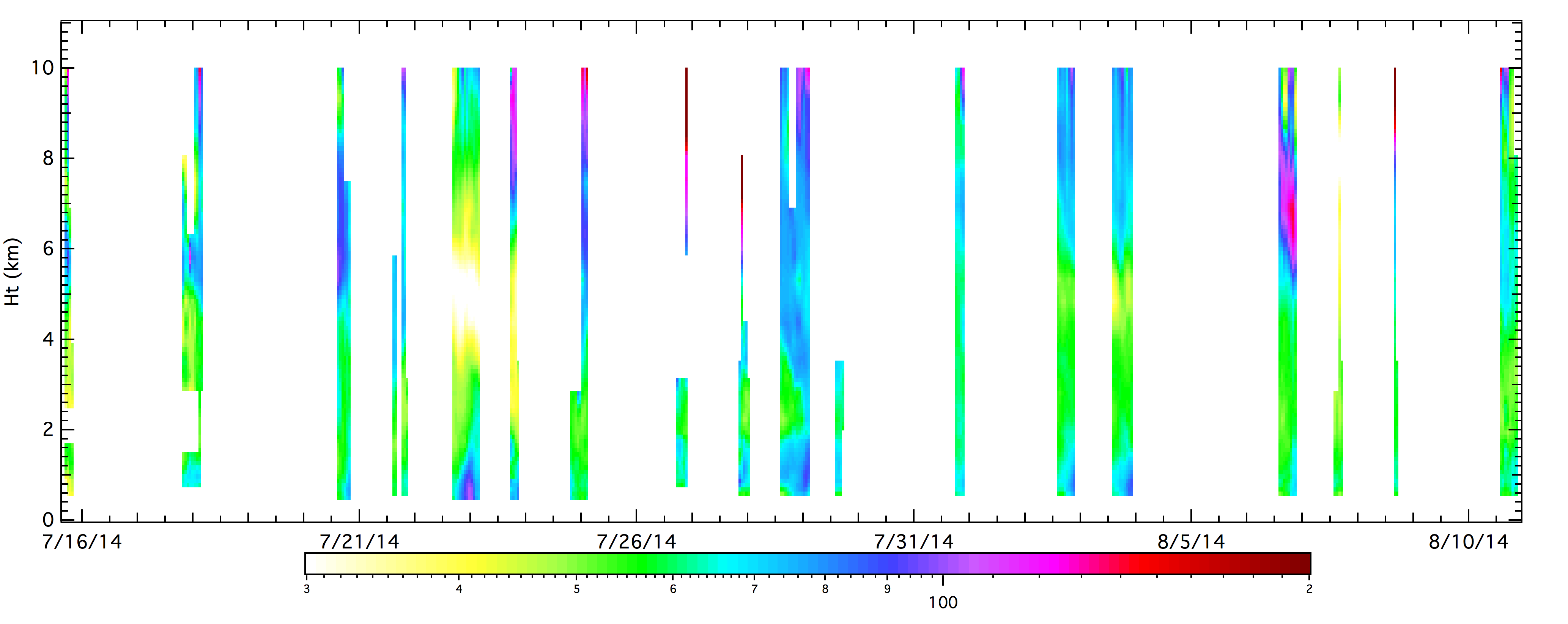 7/27 to 7/29, 2014
8/6, 2014
Sullivan et al. (2015)
GSFC O3 lidar data is from the TOLNet data webpage.
Lidar data is averaged hourly, centered at top of hour.
Lidar data is averaged vertically over the WRF/Chem model height levels.
7/27 to 7/29, 2014
NASA/GSFC Fort Collins O3 Lidar: 7/26 – 7/29
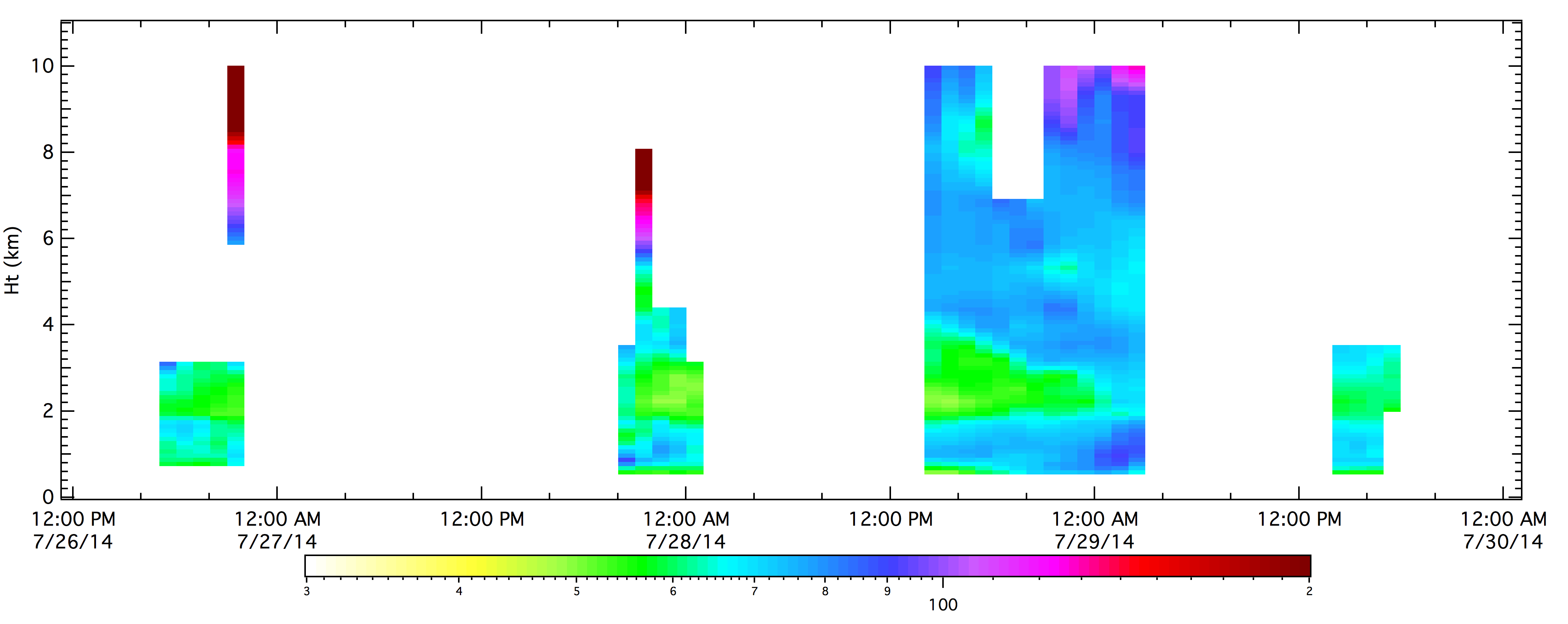 High O3 >6km AGL from 7/26 through 7/28,
75 ppbv O3 at 3.5 km in the afternoon of 7/28.

Photochemical O3 formation below 2km AGL,
as high as~90 ppbv on the afternoon of 7/28.
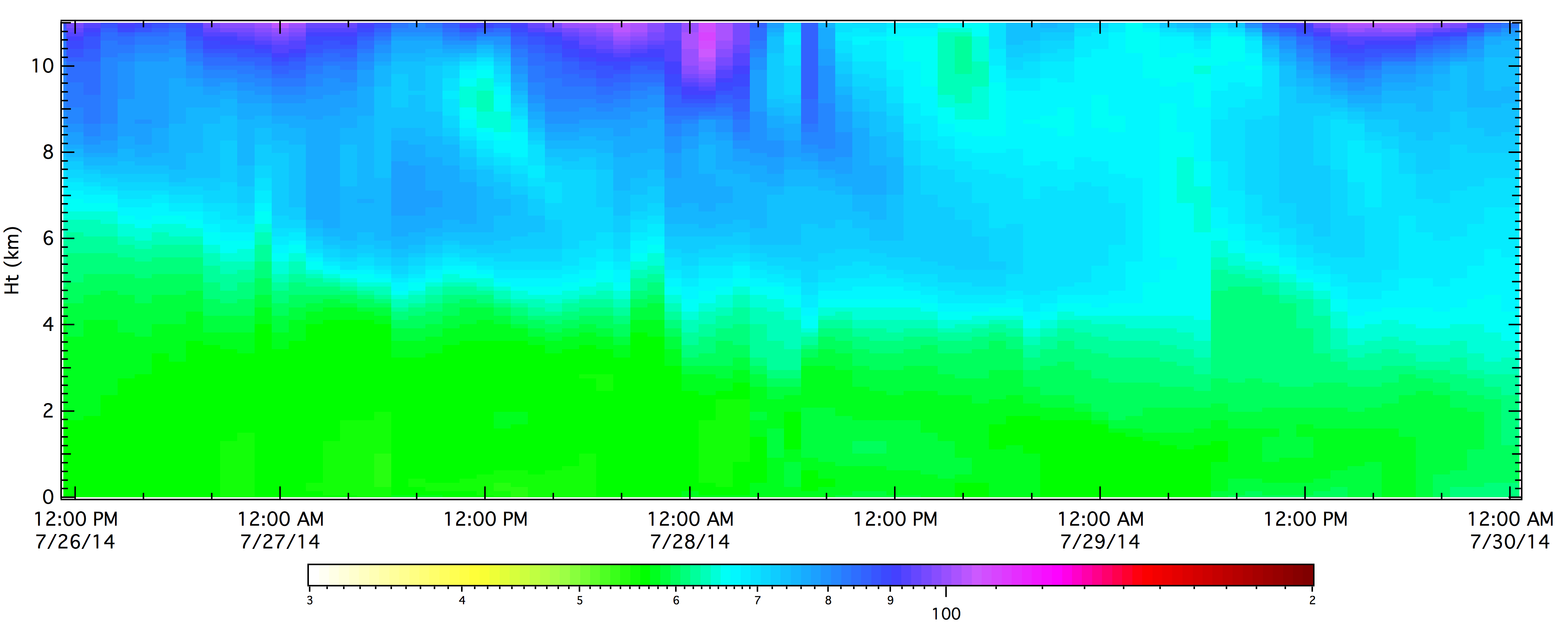 Models have no photochemistry.

Both models predict downward O3 transport from aloft,
with a sharp gradient at ~5km AGL.

The model case with O3/PV=100 shows more O3 impact,
but both models underpredict O3 from 3.5 to 10km AGL.
O3/PV from Xing et al. (2016)
UTC
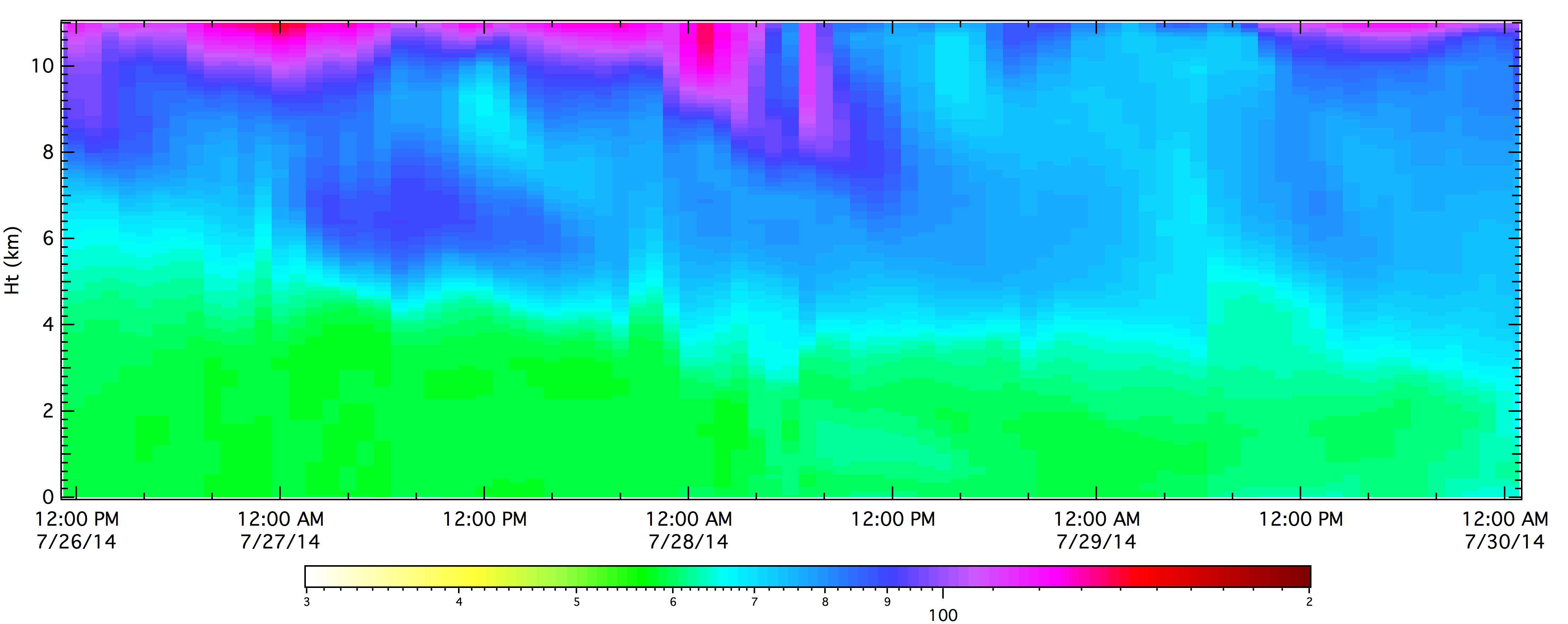 O3/PV = 100.
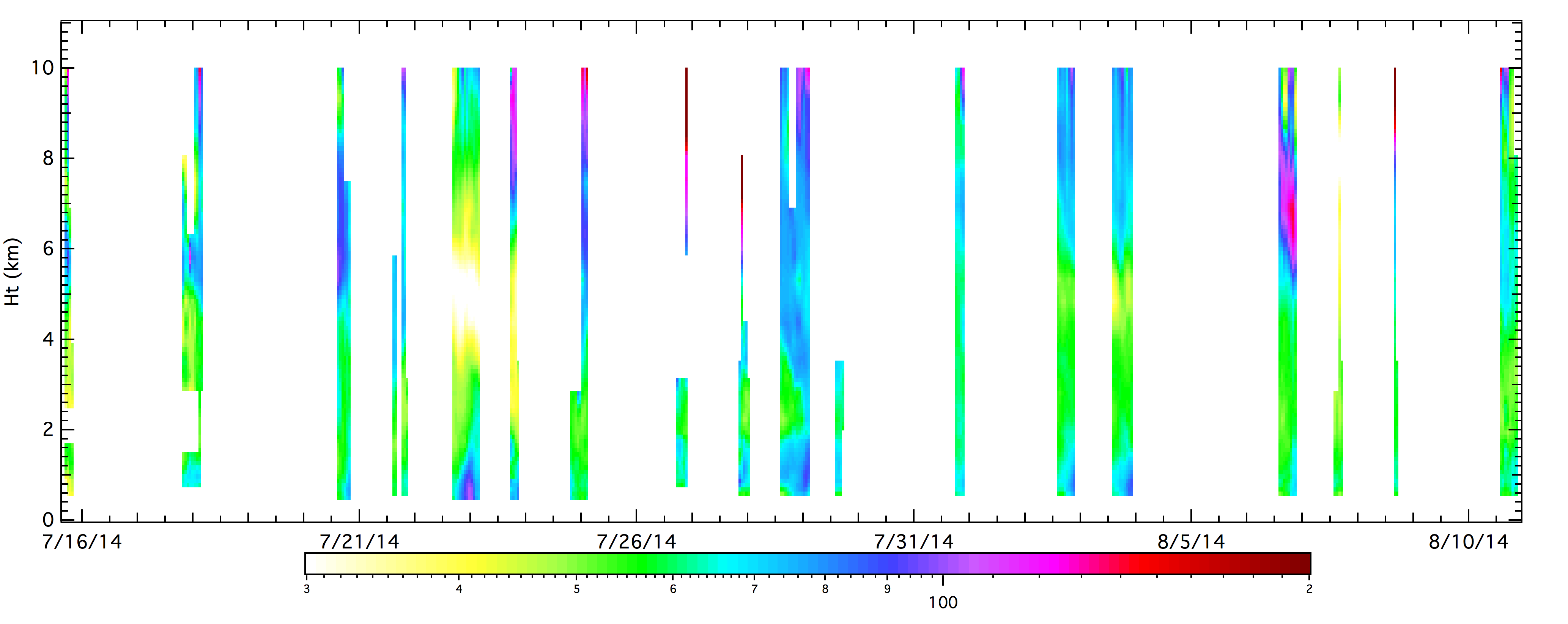 (ppbv)
O3/PV from Xing et al. (2015)
NASA/GSFC Fort Collins O3 Lidar: 8/6/14 Episode
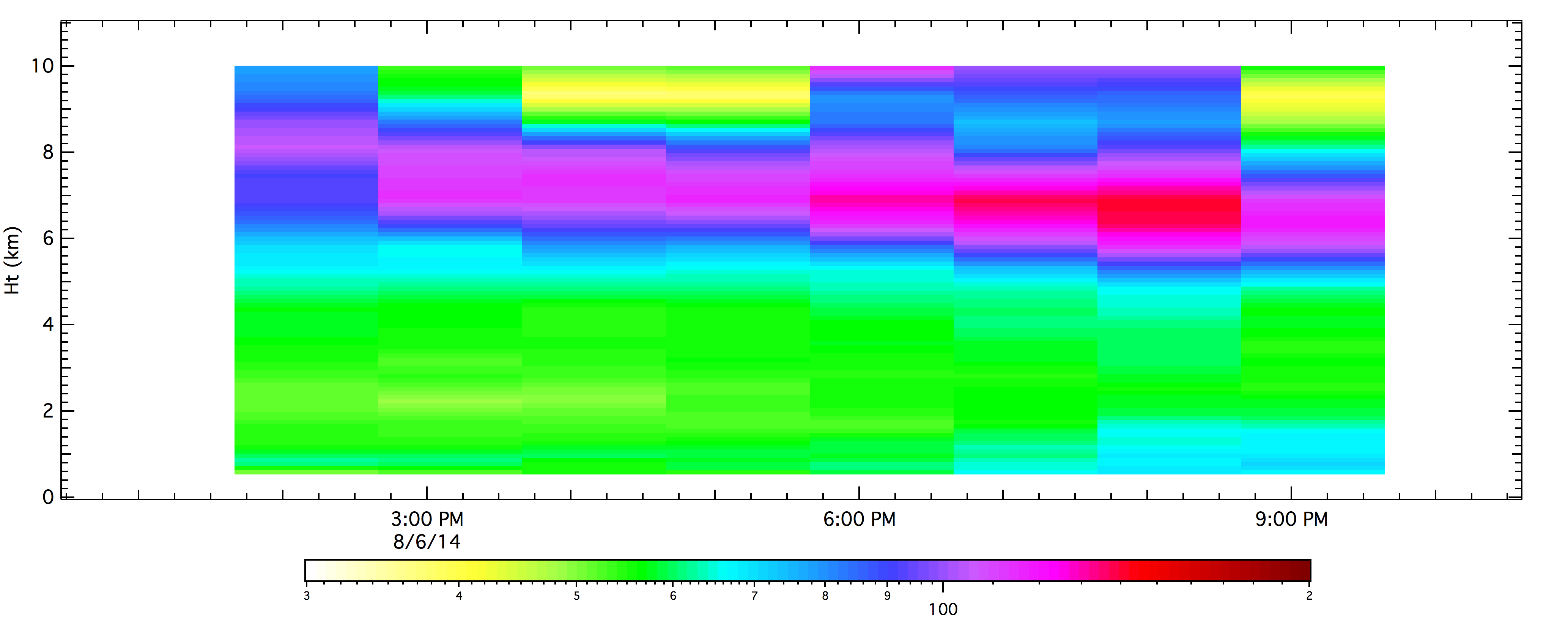 NASA/GSFC O3 Lidar
Well defined intrusion seen in the lidar data.
 Smeared out in the model simulations.
Models don’t consider low O3 (less than default values)
from boundary conditions or regional photochemistry.

The model case with O3/PV=100 shows a clear signature
of the intrusion, but vertical and timing differences
with the observations.
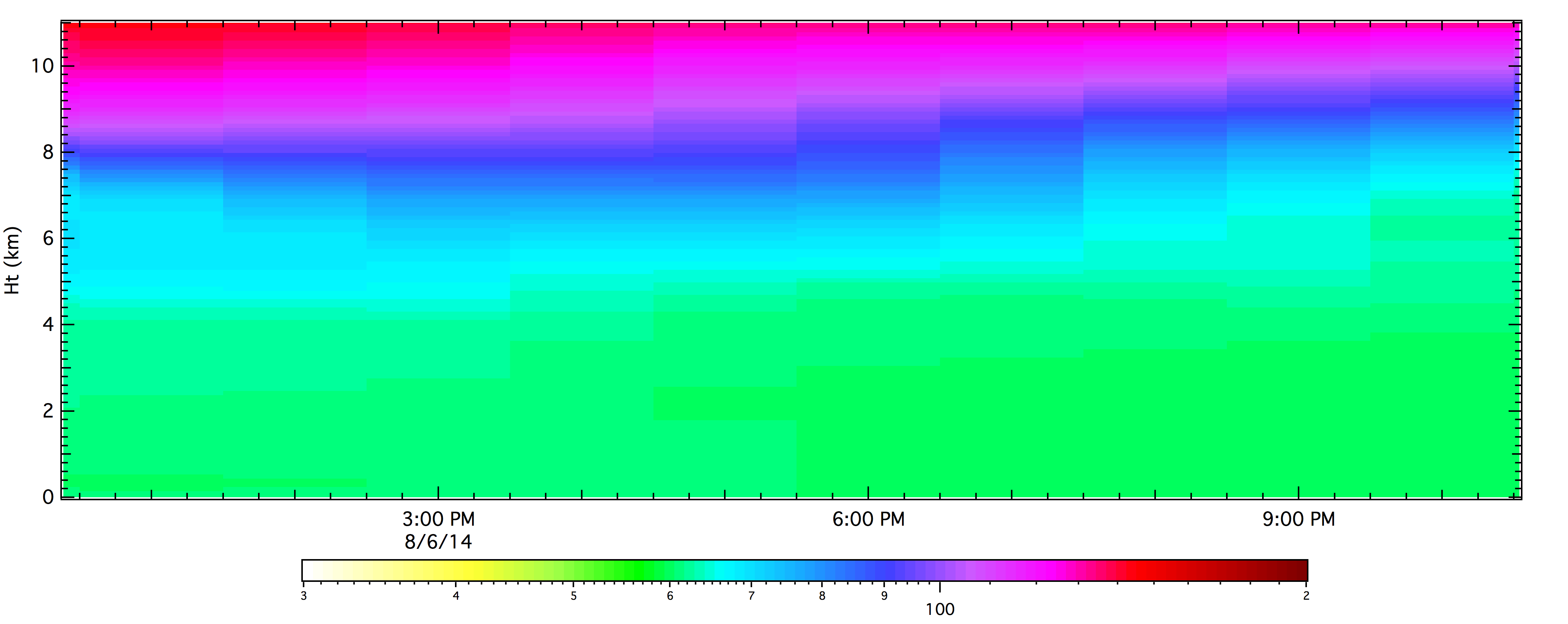 O3/PV from Xing et al. (2016)
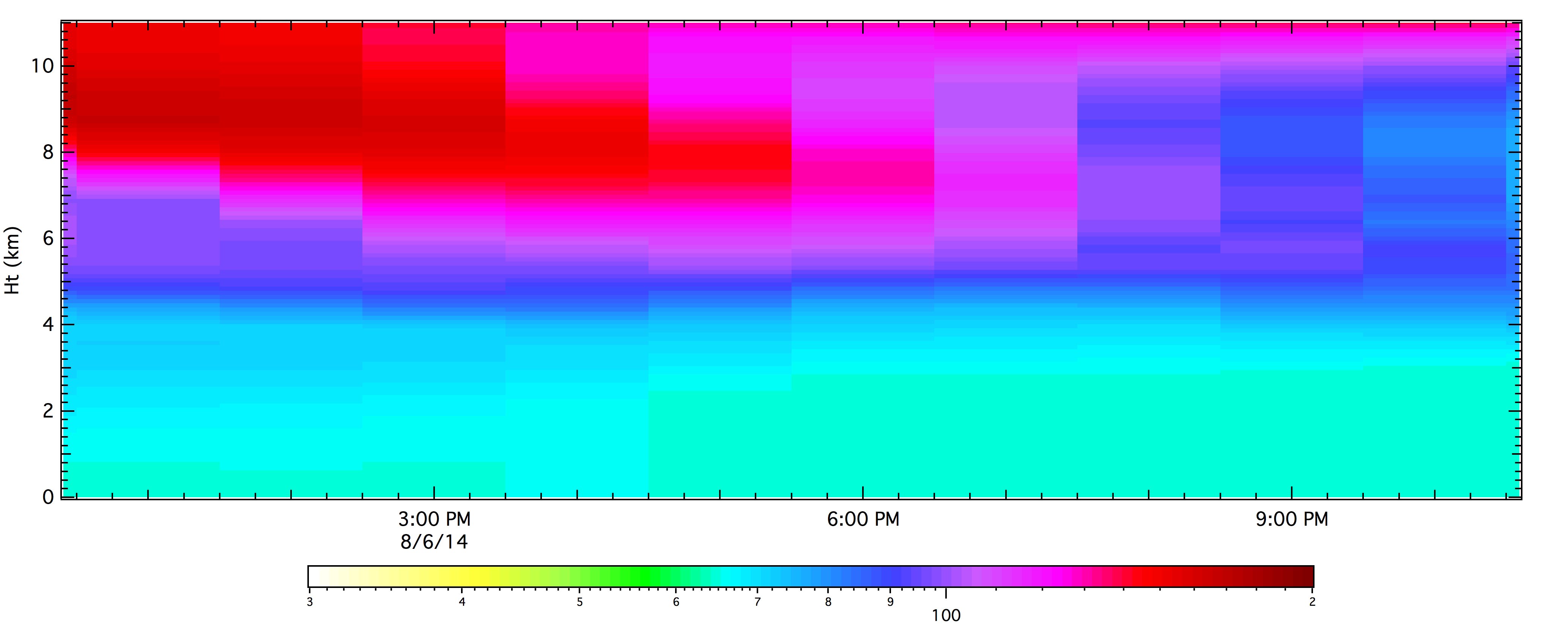 O3/PV = 100.
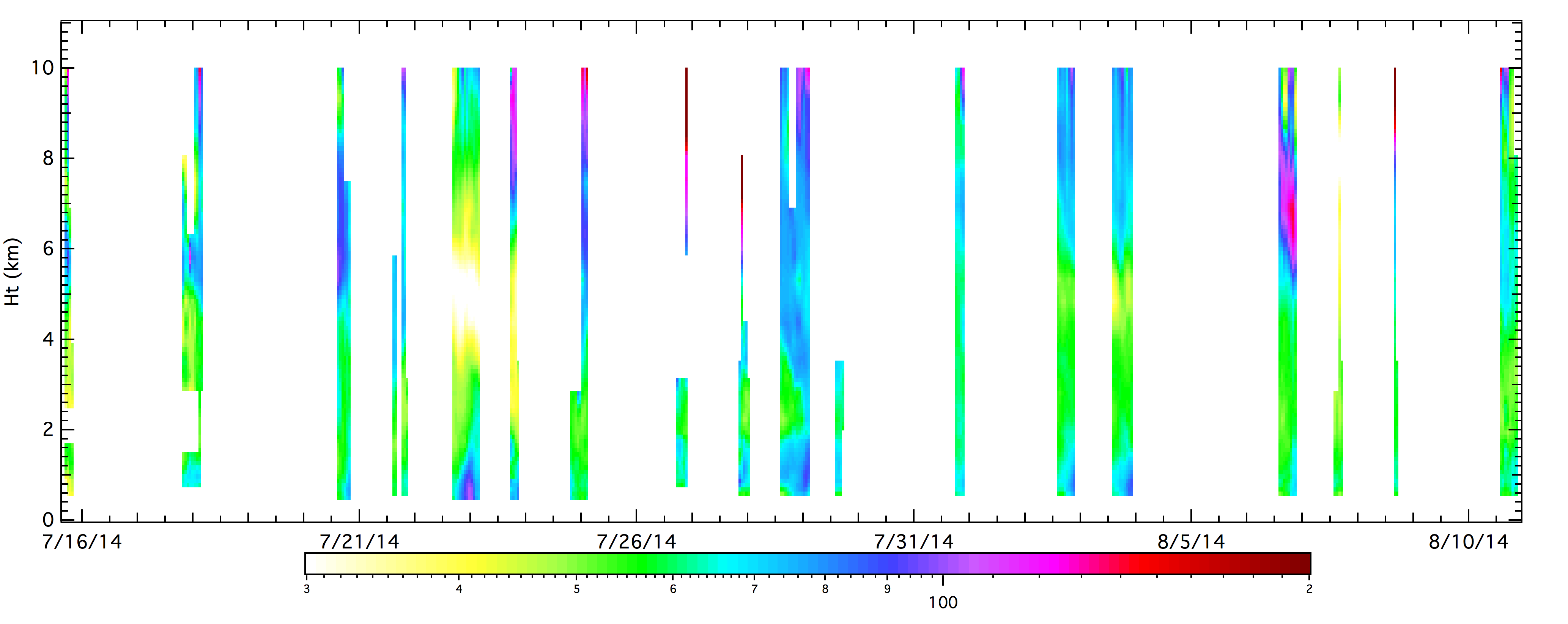 (ppbv)
Stratospheric Tracers, 7/29/14 00:00 UTC (difference with default IC/BC case)
IC/BC  from O3/PV=100, NAM met. forcing
IC/BC from O3/PV=100, RAP met. forcing
IC/BC from Xing et al. (2016), RAP met. forcing
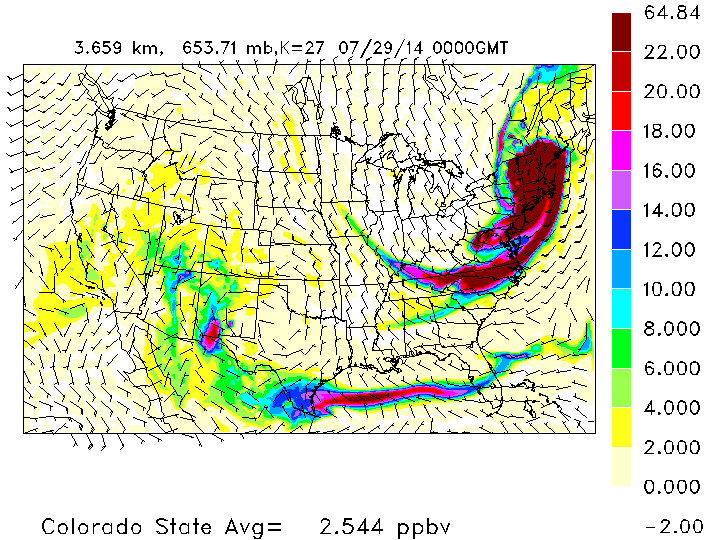 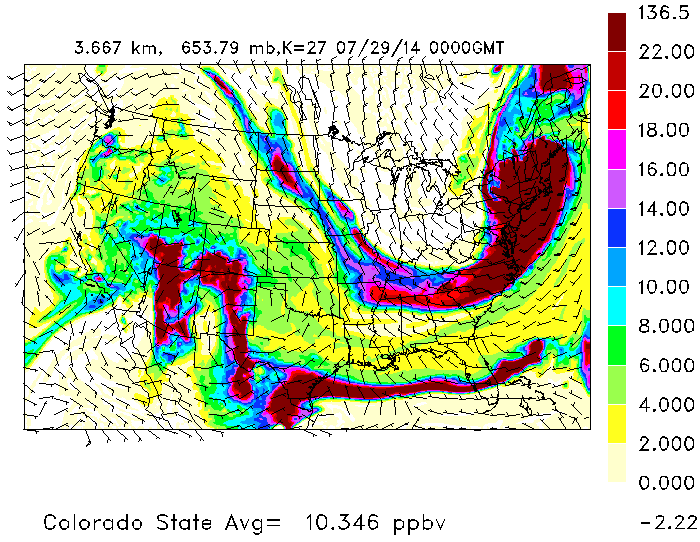 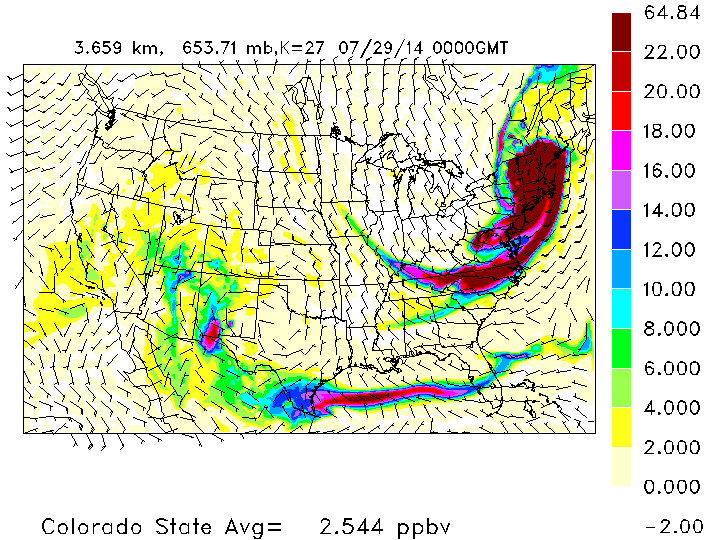 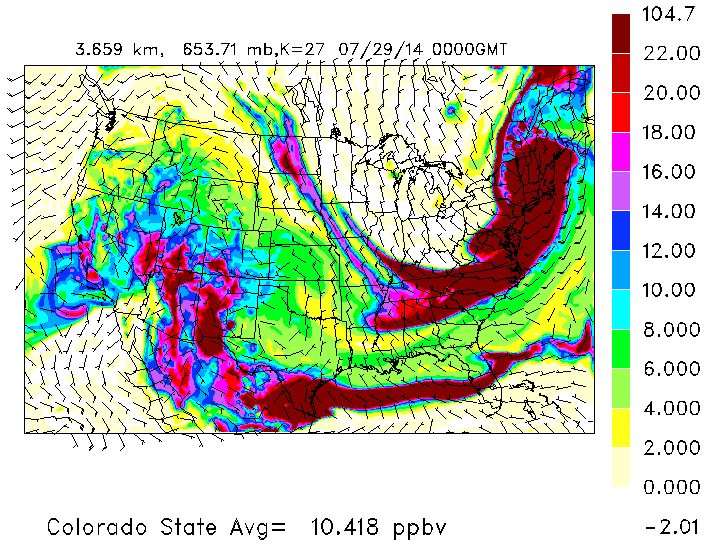 3.6 km AGL (650 hPa)
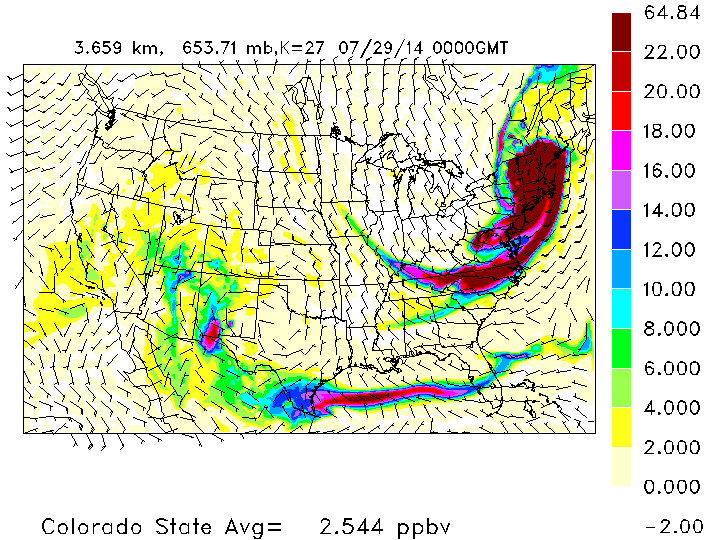 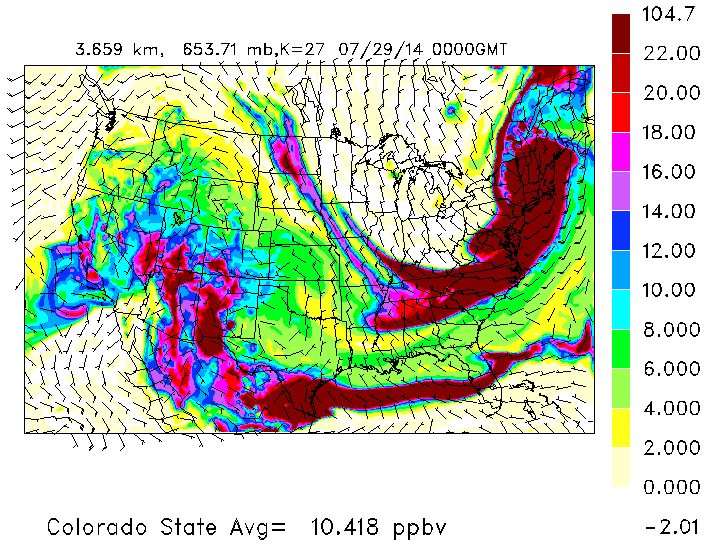 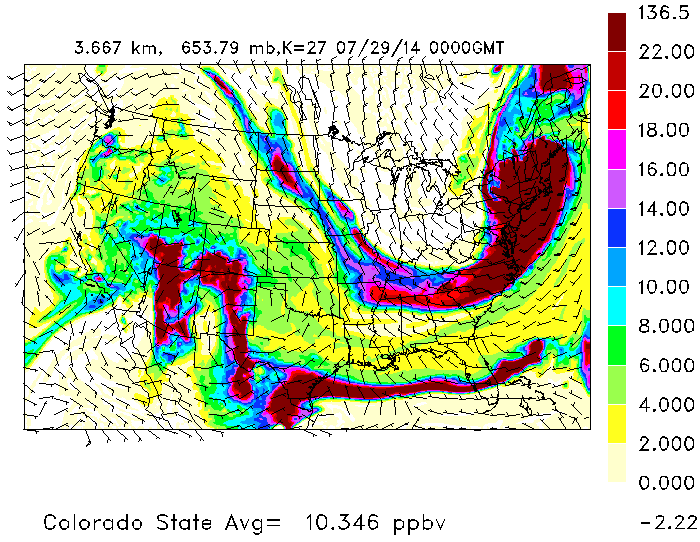 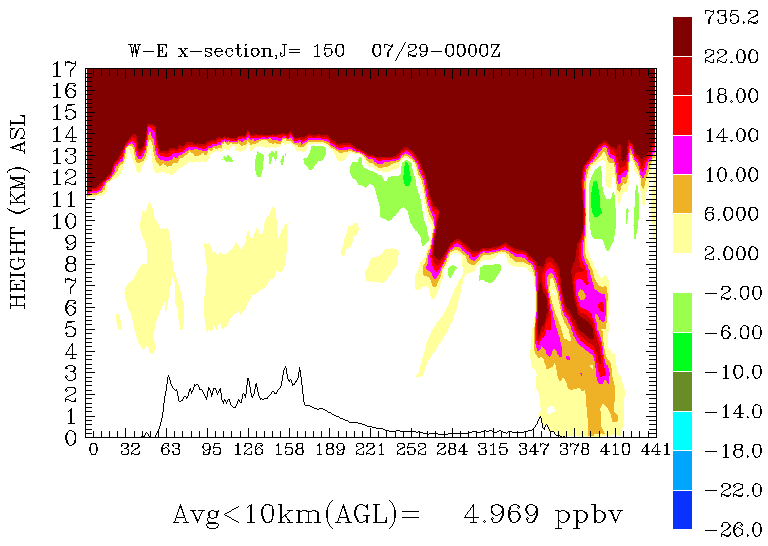 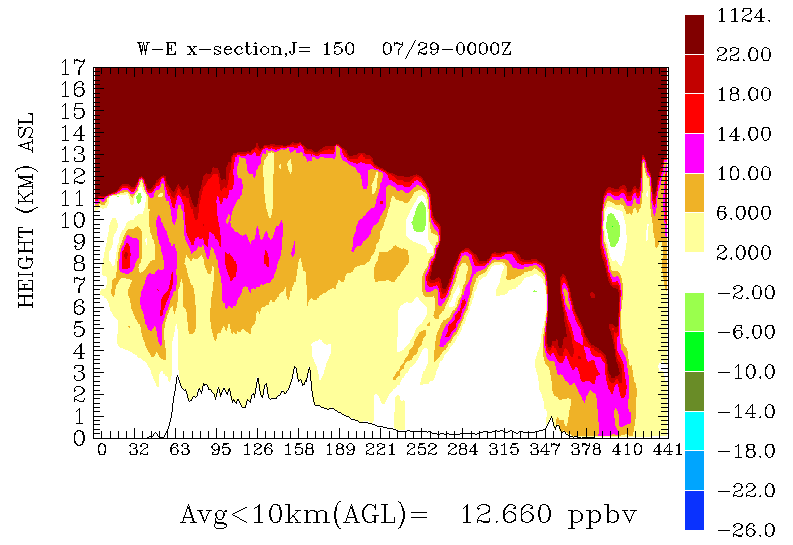 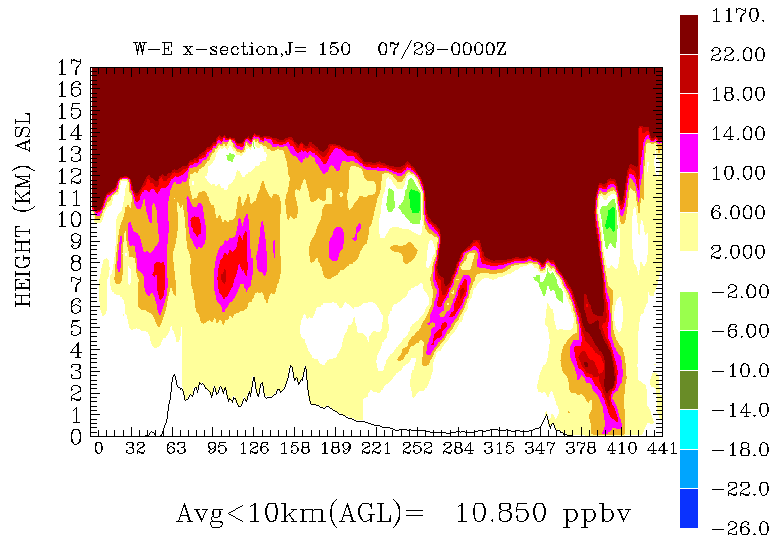 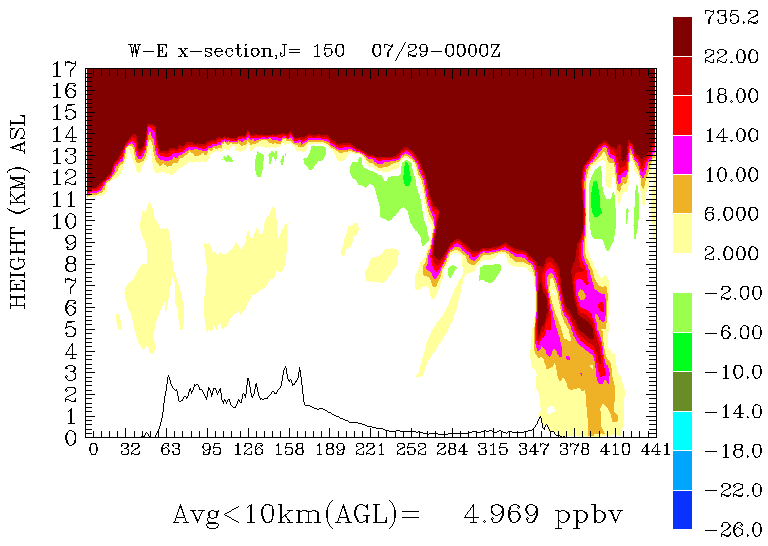 Platteville location
In W-E cross-section
At 3.5 km AGL, only a small impact from using Xing et al. (2016) to specify IC and BCs.
Using O3/PV = 100 for IC/BC gives a few ppbv of O3 over the Front Range with a much larger impact 200km to the southwest
Using NAM versus RAP for meteorological IC/BCs gives quite different O3 spatial patterns.
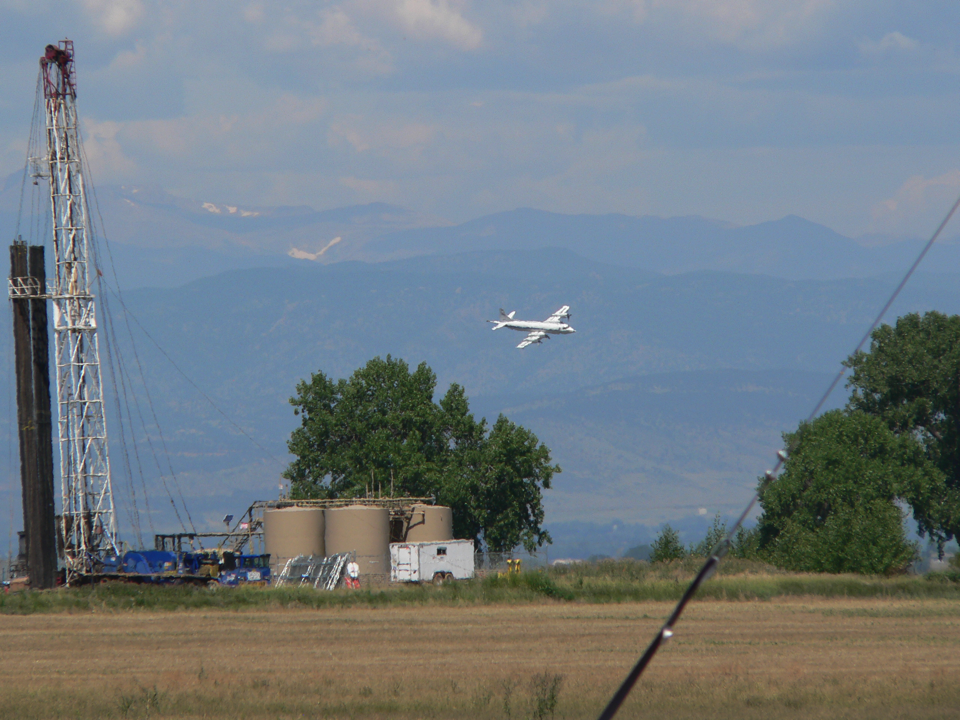 Summary
Stratospheric Influence on background O3 over the Front Range 7/26 – 7/29  (70-75 ppbv @ 3km AGL). 
WRF/Chem with default IC/BCs needs 40% more O3 on 7/29.
Boundary Conditions from Xing et al. (2016) O3/PV:
       Very successful > 8km AGL, Little Impact < 8km AGL
Model O3 intrusions depend on the meteorology driving WRF.
Combining measurements from different aircraft, sondes and lidars are helping to diagnose model deficiencies.